Indiana Standard: 4
Interdependence
[Speaker Notes: Interdependence

_____]
Interdependence
Ecology
Ecology
Study of interactions among living things and their surroundings.
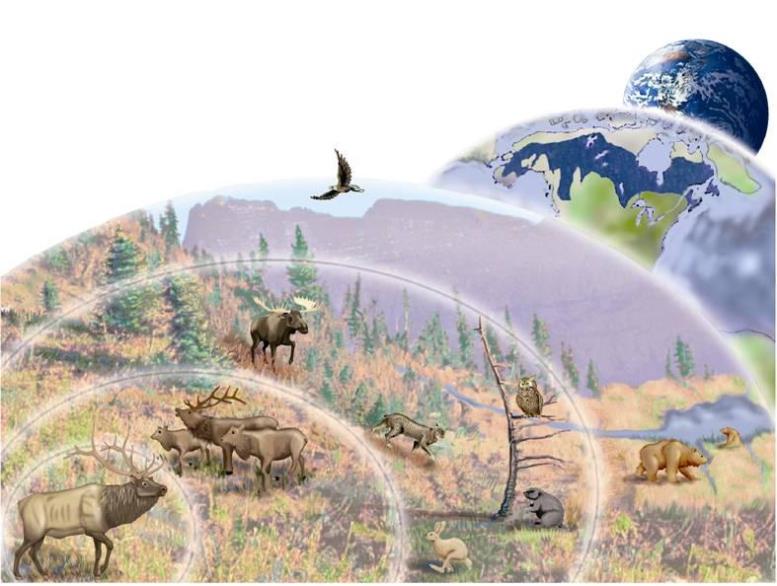 [Speaker Notes: Interdependence

Ecology: Study of interactions among living things and their surroundings. 
_____]
Interdependence
Ecology
Biosphere
All living, nonliving things and the climate.
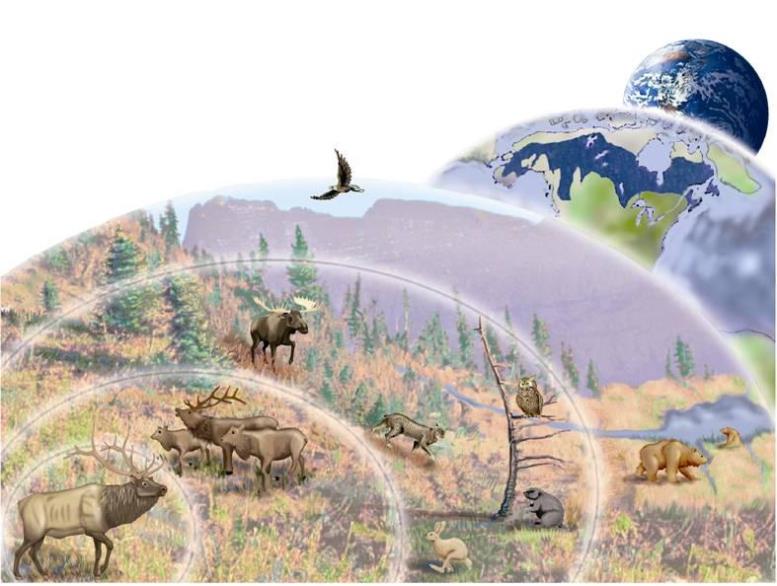 [Speaker Notes: Interdependence

Biosphere: All living, nonliving things and the climate.
____]
Interdependence
Ecology
Biome
Global community defined by the climate and plant communities.
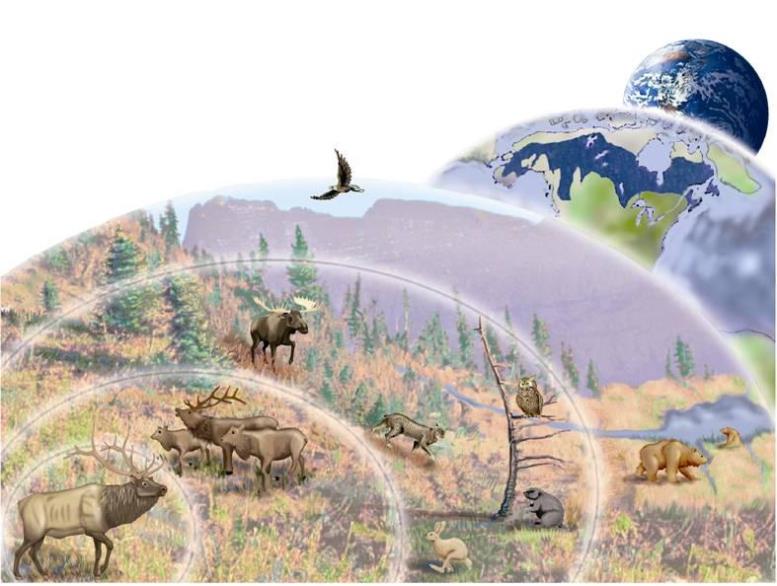 [Speaker Notes: Interdependence

Biome: Global community defined by the climate and plant communities.
_____]
Interdependence
Ecology
Ecosystem
All living & 
non-living things in an area
 Biotic - Living things
Abiotic - Non-living things
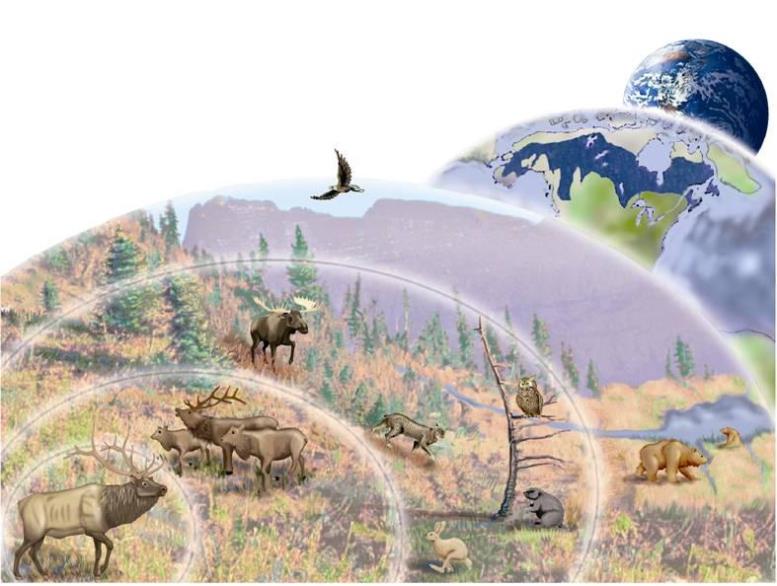 [Speaker Notes: Interdependence

Ecosystem: All living and non-living things in a given area.
Biotic: Living things
Abiotic: Non-living things (examples: climate, soil, sunlight water, weather, etc)
_____]
Interdependence
Ecology
Community
Group of different species living together in an area.
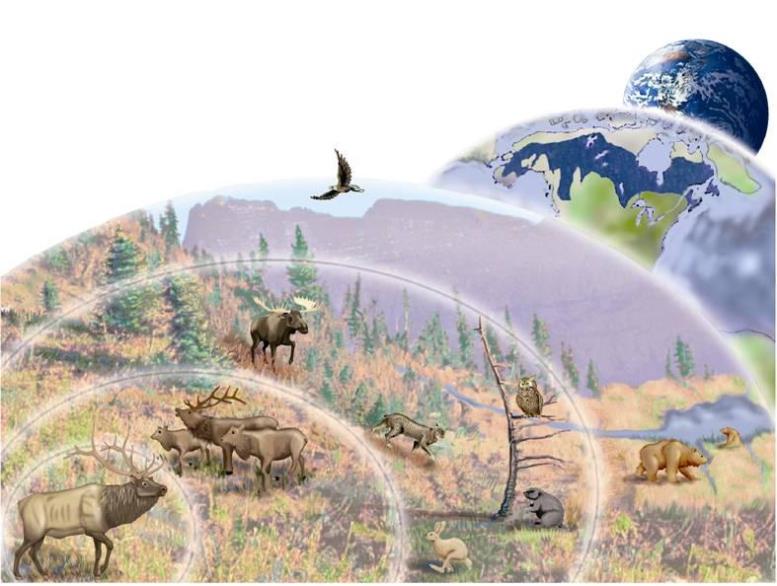 [Speaker Notes: Interdependence

Community: Group of different species living together in an area.
______]
Interdependence
Ecology
Population
Group of the same species living  in one area.
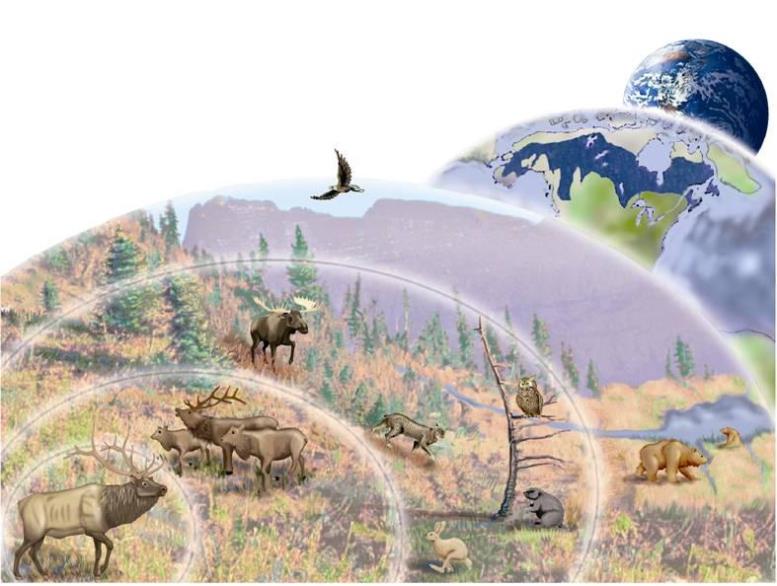 [Speaker Notes: Interdependence

Population: Group of the same species living in one area.
_____]
Interdependence
Ecology
Organism
One individual living thing.
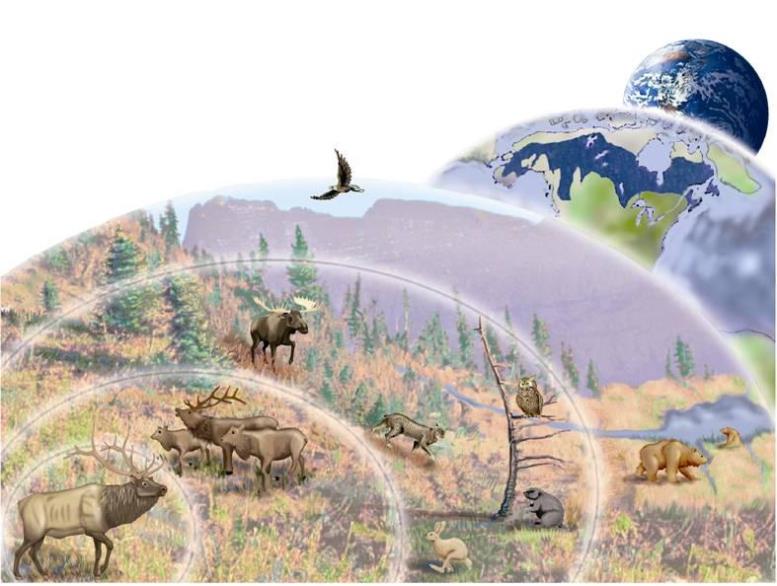 [Speaker Notes: Interdependence

Organism: One individual living thing.
_____]
Interdependence
within an Ecosystem
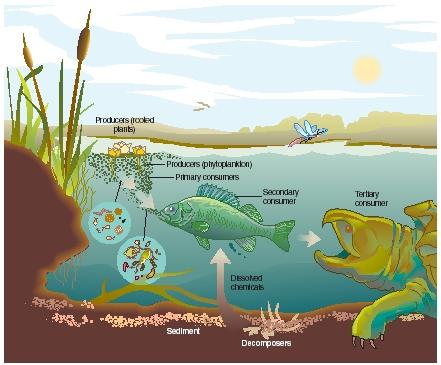 Ecosystem
All living and non-living things in a given area and 
All depend 
on one another.
[Speaker Notes: Interdependence

We are going to focus on ecosystems for the rest of this unit. Remember, the name of this unit is “Interdependence”. This is because we will be taking a close look at how all of the living and non-living things, including the climate, affect each other within ecosystems.
_______]
Interdependence
within an Ecosystem
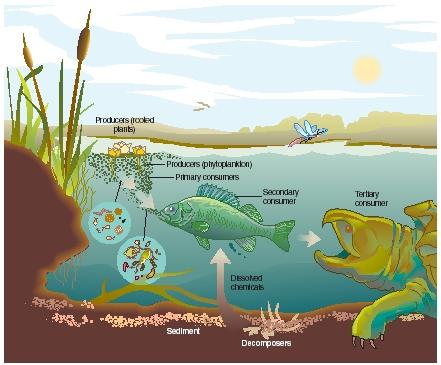 Habitat
All biotic and abiotic factors in an organisms home
Niche
All the things the organism does in its habitat
[Speaker Notes: Interdependence

Within ecosystems, organisms occupy a habitat and have a niche.

Habitat: All the biotic and abiotic factors in the organisms home.
Niche: All the things the organism does in it’s habitat
_______]
Ecosystems
All Living & Non-living Things in an Area
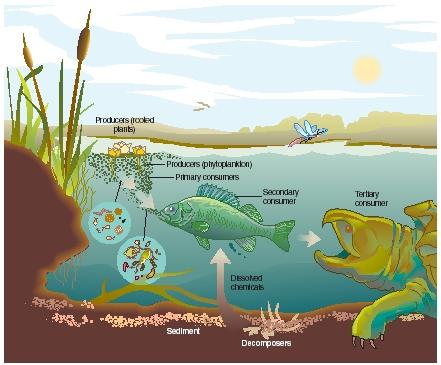 Biodiversity
Variety of living 
things
Keystone Species
Species that has a 
large effect on ecosystem
[Speaker Notes: Ecosystems

Biodiversity: Variety of living things
Keystone Species: Species that has a large effect on an ecosystem

Which of the organisms in the pictured ecosystem would be considered keystone? In other words, which might cause a collapse of the ecosystem if it were eliminated?  Answer: if the producers were removed, there would be nothing for the consumers to feed on, so the rooted plants or phytoplankton would be keystone species in this environment if there were no other producers for the primary consumers to feed on.
_______]
Endangered Keystone Species
Honeybees
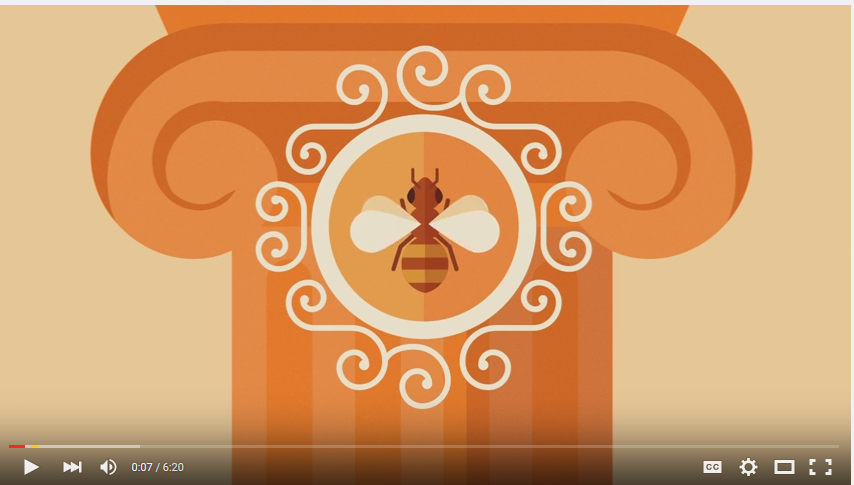 [Speaker Notes: Ecosystems and Changes in Community

Since the organisms in ecosystems are interdependent upon each other, the entire ecosystem could be at risk if one species is removed, especially if it is a keystone species.

One keystone species currently at risk is the honey bee.

Video:

https://www.youtube.com/watch?v=GqA42M4RtxE

________]
Endangered Keystone Species
Honeybees
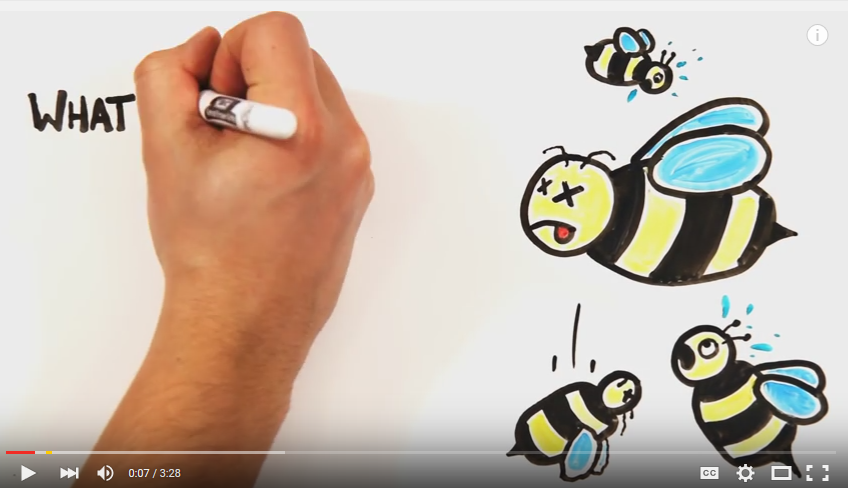 [Speaker Notes: Ecosystems and Changes in Community

Video:

https://www.youtube.com/watch?v=JilYBVrFiLA

Take the Honeybee pledge and Map :

http://www.honeybeehaven.org/content/take-pledge]
Interdependence
Ecological Relationships
Competition
When two or more organisms compete for the same environmental resource.
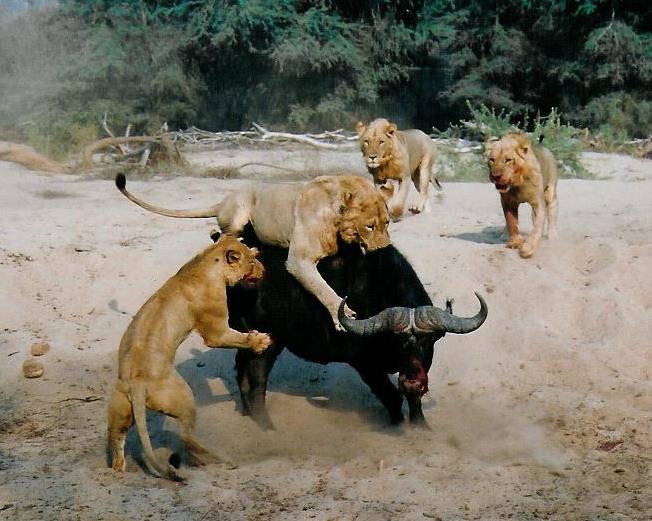 [Speaker Notes: Interdependence

_____]
Interdependence
Ecological Relationships
Predation
Behavior of one animal hunting and feeding on another.
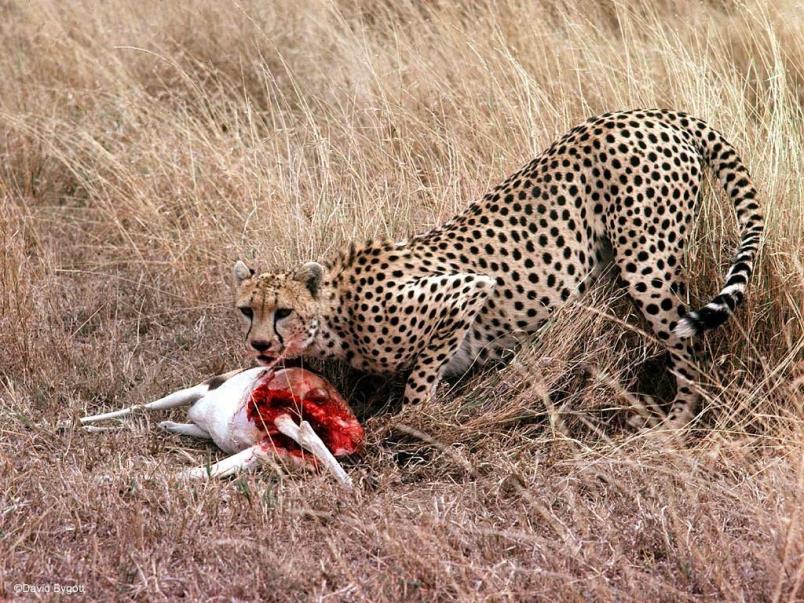 [Speaker Notes: Interdependence

_____]
Interdependence
Ecological Relationships
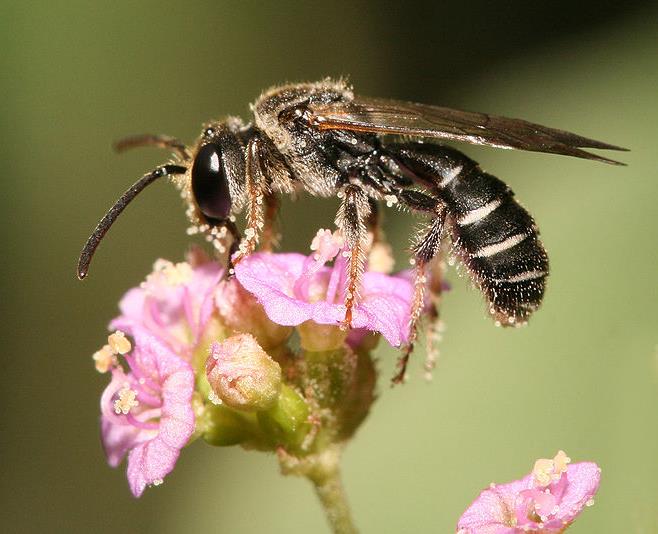 Mutualism
Relationship where both organisms benefit.
[Speaker Notes: Interdependence

_____]
Interdependence
Ecological Relationships
Commensalism
Relationship where one organism benefits and one does not, but is unharmed.
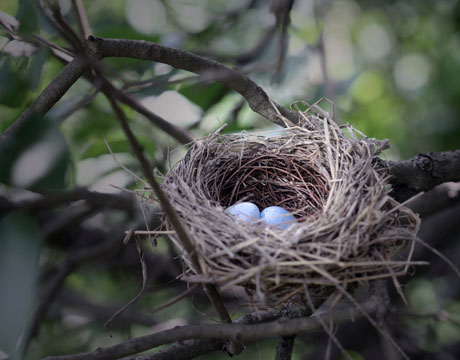 [Speaker Notes: Interdependence

_____]
Interdependence
Ecological Relationships
Amensalism
Relationship where one organism is harmed and the other is not affected.
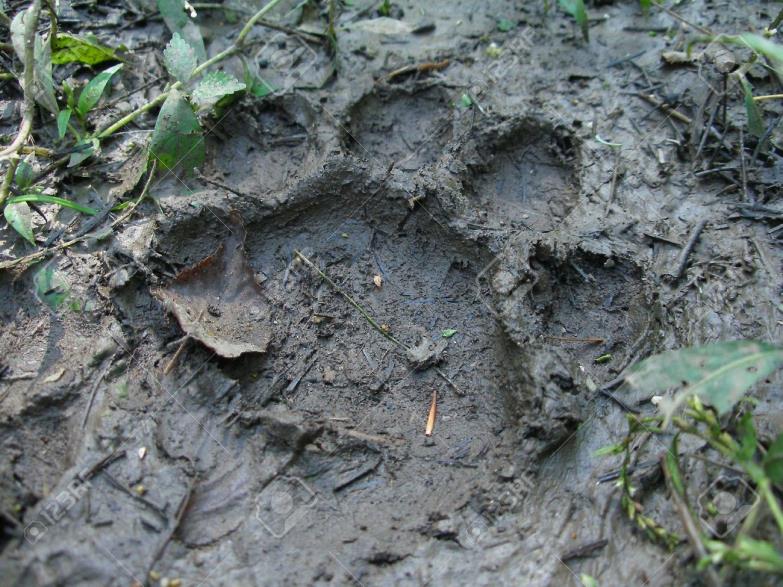 [Speaker Notes: Interdependence

_____]
Interdependence
Ecological Relationships
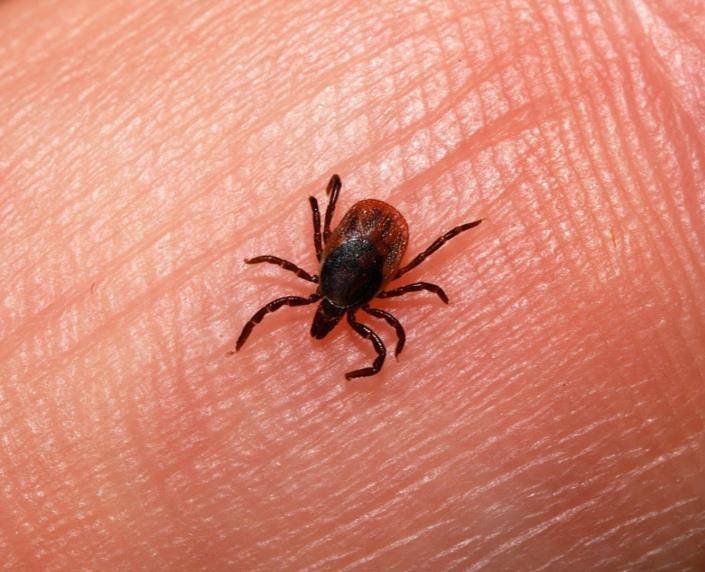 Parasitism
Relationship where one organism benefits by feeding on a host.
[Speaker Notes: Interdependence

_____]
LAB
Let’s ExploreEcosystems
[Speaker Notes: Outside Activity: 

Designate an ecosystem of your choice and sketch it’s components. Specify the biotic and abiotic factors. Specify the “biome it is in, the community, populations and one species”

2. Plant sunflower seeds and hyssop to create a safe haven for honeybees.

Hyssop Planting Information
If you want to attract hummingbirds, bees and butterflies to your flower garden, grow Agastache foeniculum. It is commonly referred to as Anise Hyssop, and it is a lovely perennial that has a wonderful anise or licorice-like scent. It is perfect for the cottage garden, herb garden or perennial border. Grow Anise Hyssop in containers on the patio or porch as well. It prefers full sun to partial shade and well-drained soil. It is usually deer resistant, and once it is established, it does very well in dry climates needing minimal amounts of water. The flower spikes have lavender to purple colored blooms and bloom from mid-summer until fall. The blooms dry nicely and make great additions to floral arrangements. Anise Hyssop reseeds easily and spreads quickly to fill in sparse areas in the garden. Start the seed directly outdoors in either the late fall or early spring. Do not cover the seed but press it tightly into the soil. Space the plants 18 - 24 inches apart. 

Order Hyssop Here: 

http://www.amazon.com/Outsidepride-Anise-Hyssop-5000-Seeds/dp/B004U249UQ/ref=sr_1_2?ie=UTF8&qid=1445101163&sr=8-2&keywords=hyssop+seeds
________]
Matter Cycles
Matter is never destroyed.
It is converted from one state to another.
Nitrogen Cycle
Carbon Cycle 
Water Cycle
The Nitrogen Cycle
[Speaker Notes: The Nitrogen Cycle

Video: https://www.youtube.com/watch?v=oy8e2HrOh6Q

Ask the following questions following the video:

What two things break the bonds of nitrogen so it can be used in the nitrogen cycle?
What is the name of the process that that converts nitrogen into usable forms?
How does nitrogen enter the food chain?
How is nitrogen returned to the soil?
_____]
What two things break the bonds of nitrogen so it can be used in the nitrogen cycle?

What is the name of the process that that converts nitrogen into usable forms?

How does nitrogen enter the food chain?

How is nitrogen returned to the soil?
What two things break the bonds of nitrogen so it can be used in the nitrogen cycle?
What two things break the bonds of nitrogen so it can be used in the nitrogen cycle?  Lightning and bacteria.
What is the name of the process that that converts nitrogen into usable forms?
What is the name of the process that that converts nitrogen into usable forms? Nitrogen fixation.
How does nitrogen enter the food chain?
How does nitrogen enter the food chain? Plants absorb it through the roots. 
Animals eat the plants.
How is nitrogen returned to the soil?
How is nitrogen returned to the soil? Decomposition of plants and animals, and animal waste.
The Nitrogen Cycle
[Speaker Notes: The Nitrogen Cycle 

Students will complete PODGIL activity.
_____]
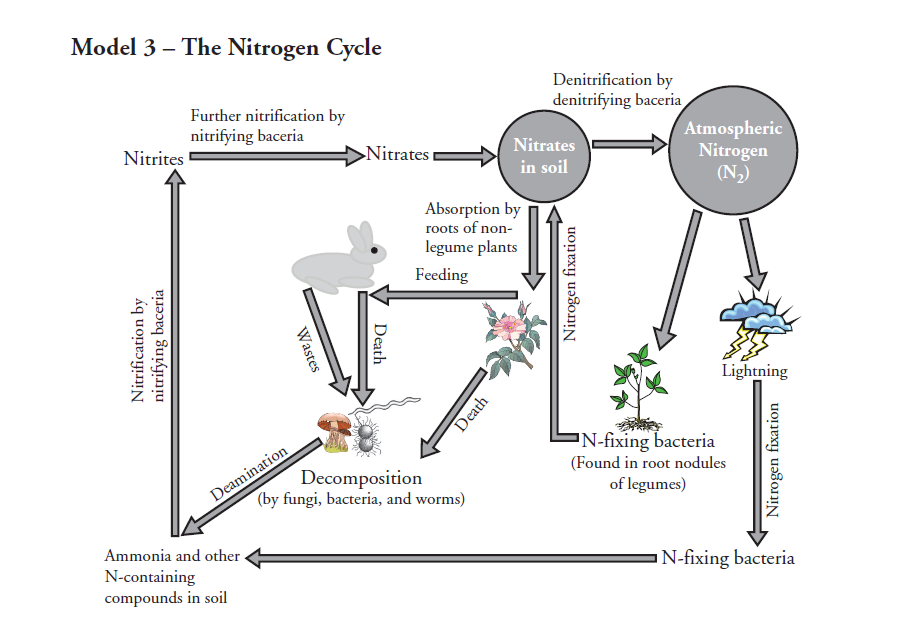 Model 3 Illustrates how nature recycles what natural resource?
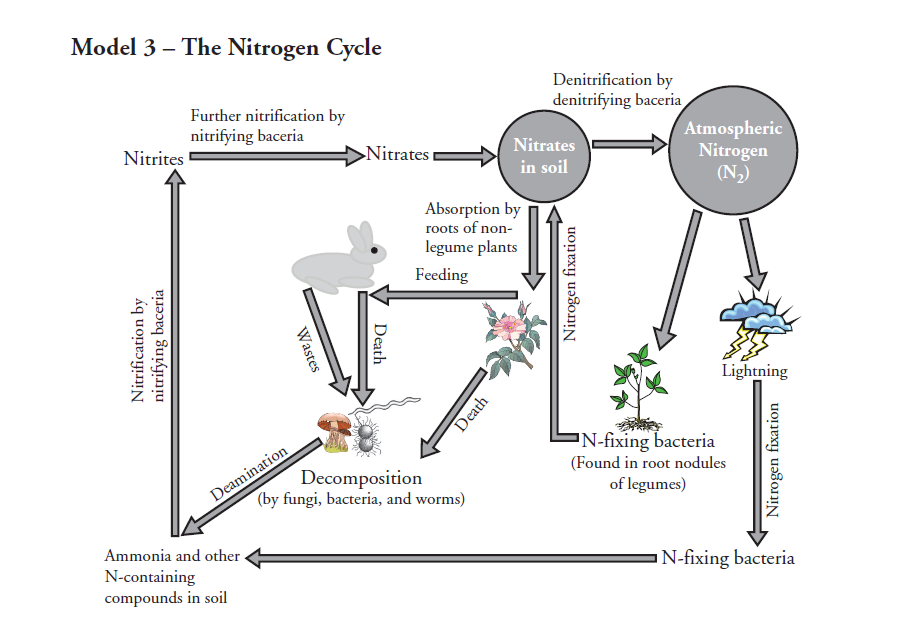 Model 3 Illustrates how nature recycles what natural resource?  Nitrogen
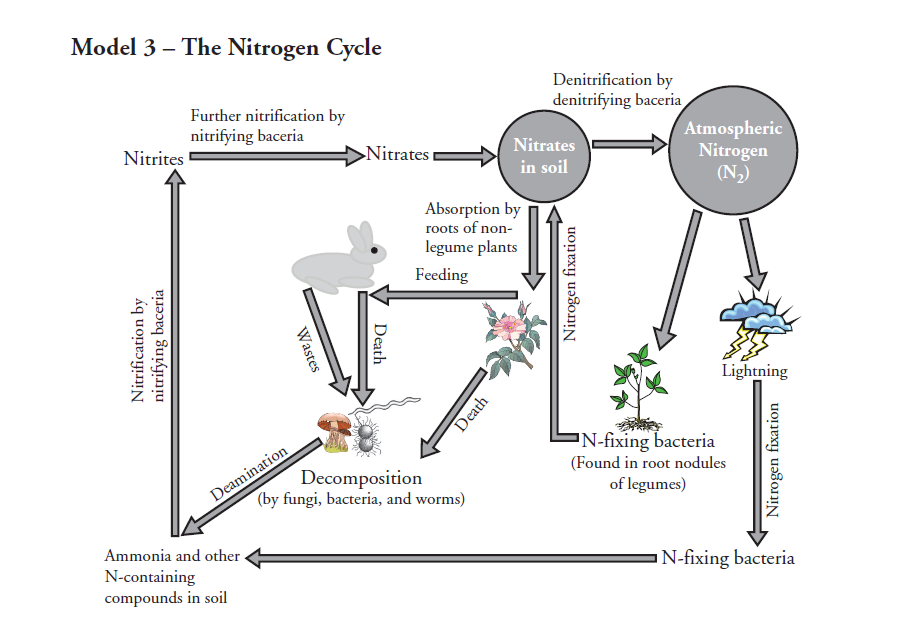 Name three types of bacteria involved in the nitrogen cycle.
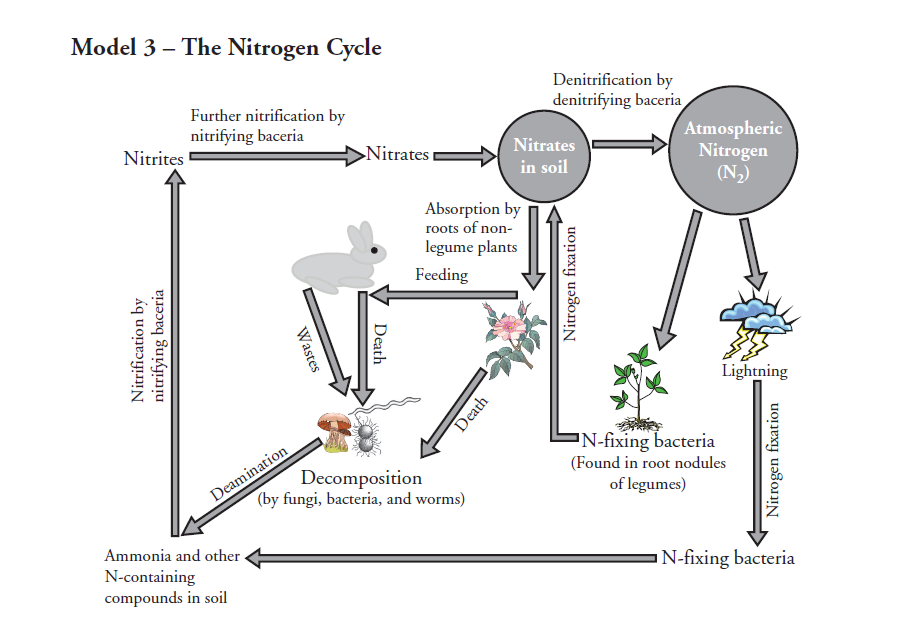 Name three types of bacteria involved in the nitrogen cycle?   Denitrifying, nitrogen-fixing, nitrifying.
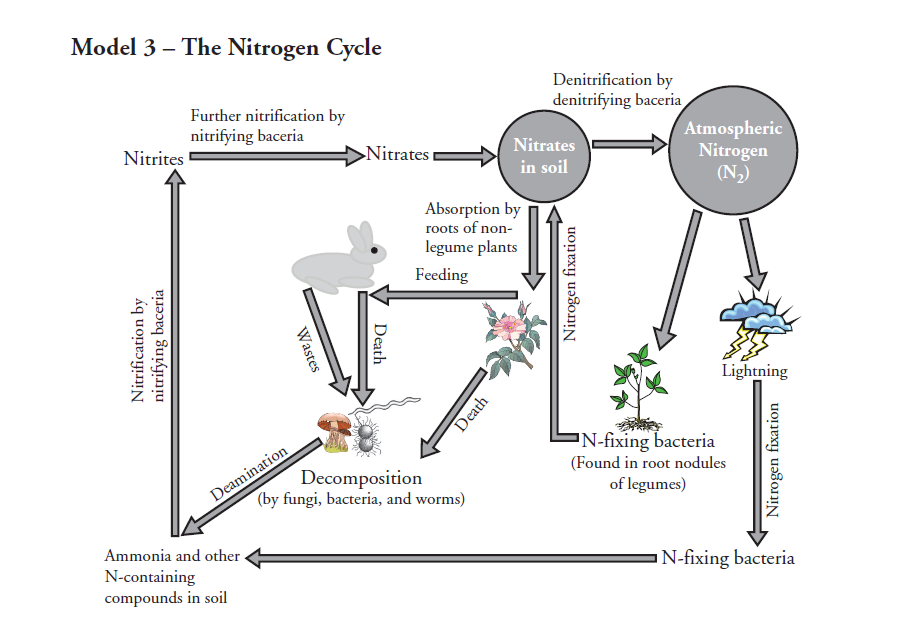 In what ways is Nitrogen gas removed from the atmosphere?
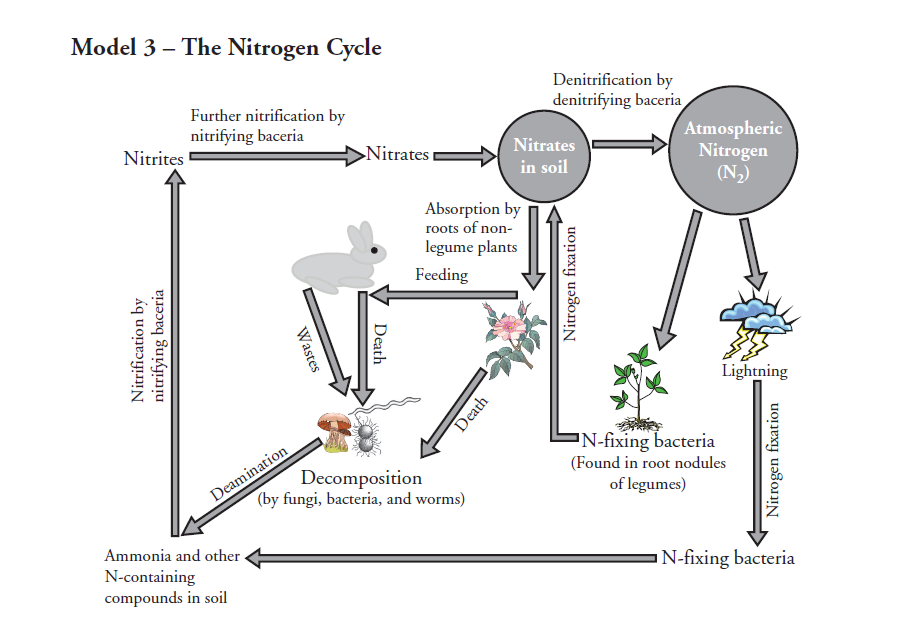 In what ways is Nitrogen gas removed from the atmosphere? Nitrogen fixation by lightning and nitrogen fixing bacteria.
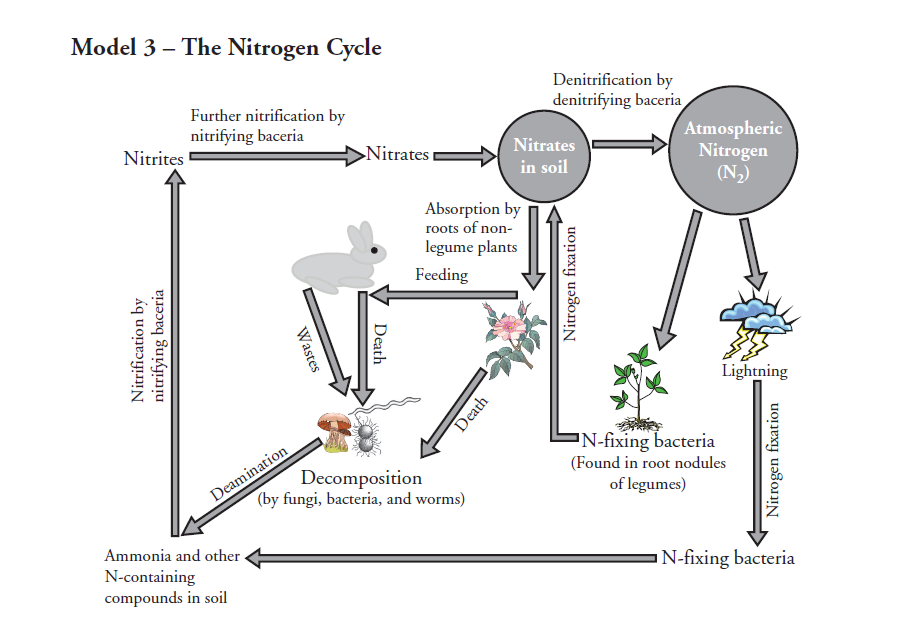 By what process are animal wastes and dead organisms converted to other nitrogen containing compounds?
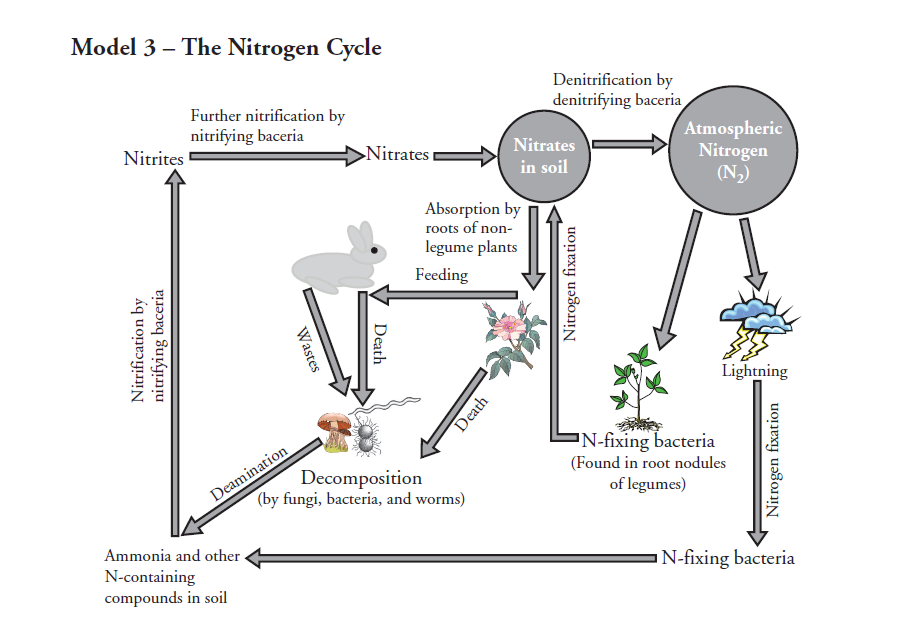 By what process are animal wastes and dead organisms converted to other nitrogen containing compounds? Decomposition or Deamination.
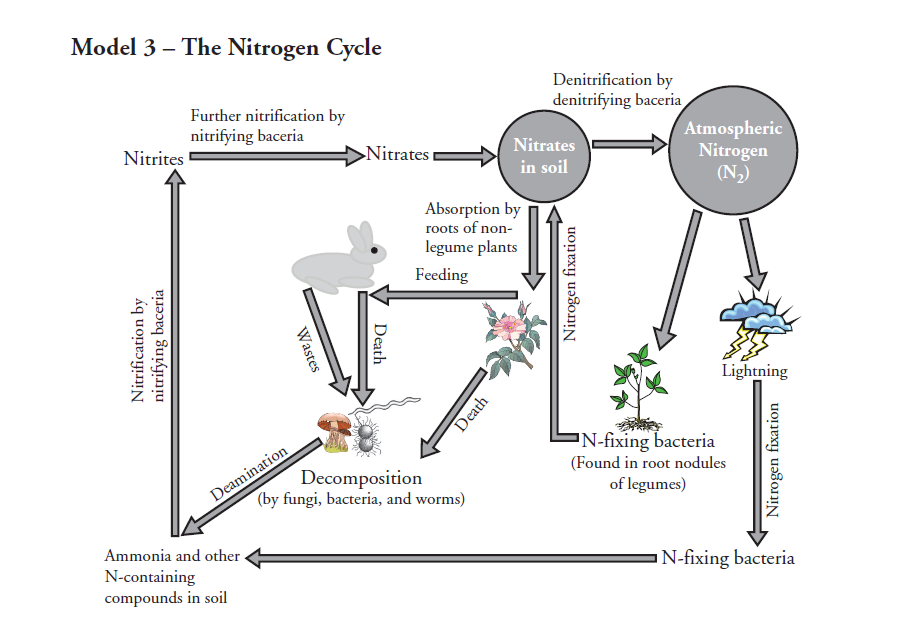 What is the only form of nitrogen that non-legume plants can take in and use?
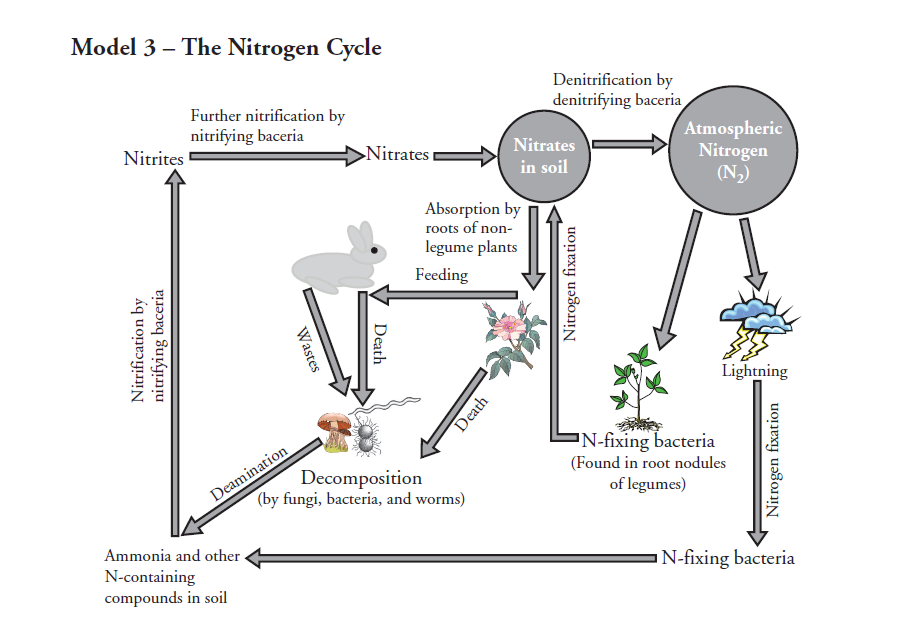 What is the only form of nitrogen that non-legume plants can take in and use? Nitrates.
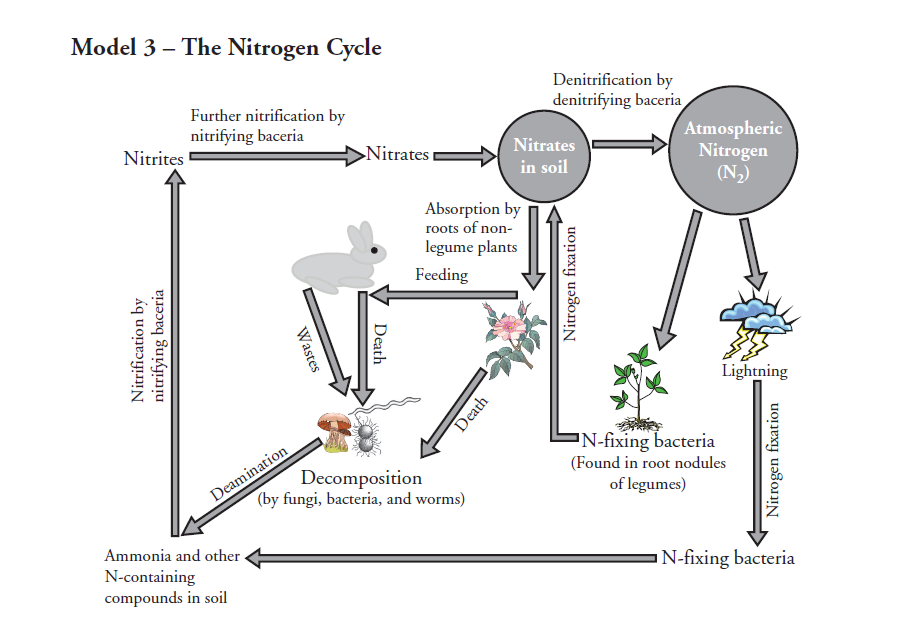 What do denitrifying bacteria do during the denitrifying process?
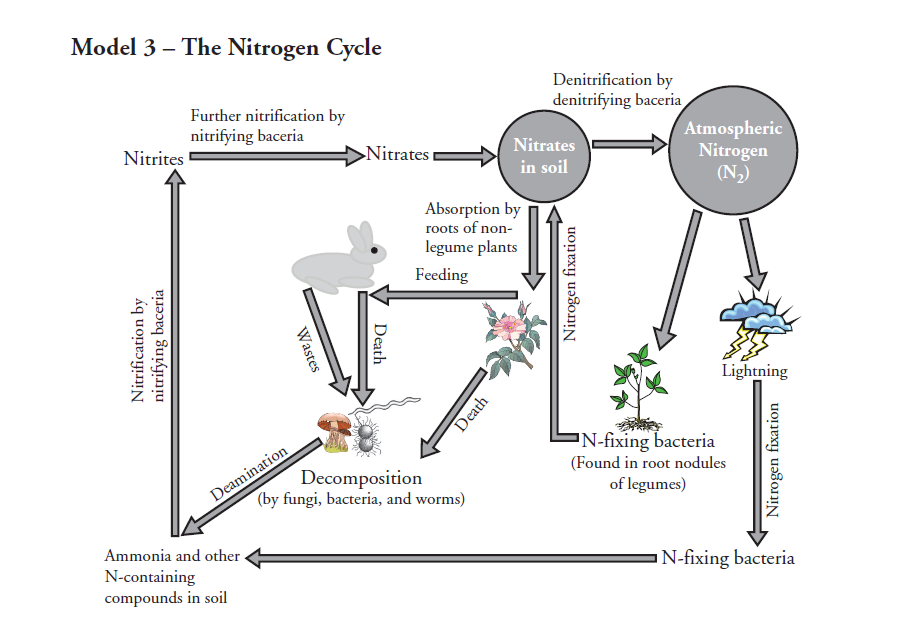 What do denitrifying bacteria do during the denitrifying process? Convert nitrates back into atmospheric nitrogen.
If the number of nitrifying bacteria decreased, what effect would this have on the nitrogen cycle and what would accumulate as a result? Nitrites would not be converted to nitrates that plants need. Ammonia would accumulate.
If the number of nitrifying bacteria decreased, what effect would this have on the nitrogen cycle and what would accumulate as a result?
LAB
Let’s ExploreThe Nitrogen Cycle
[Speaker Notes: __________]
Water Cycle Lab

4oo ml water
15 ml food coloring 
2 celery stalks
1 leaf nappa cabbage

Pour food coloring in water.
Add 2 celery stalks and 1 leaf of nappa cabbage.

As a lab group, write a hypothesis about what changes might happen in the celery in the next 48 hours.
Block 1 Hypothesis

Lab 1 – The color will change on the whole piece of celery and cabbage.

Lab 2 – If we add food coloring to the water, the color of the plants will change.

Lab 3 – The vegetables will absorb the food coloring.

Lab 4 – If you put vegetables in food coloring they will turn blue.

Lab 5 – The vegetables in the food coloring will turn blue.

Lab 6 – If you put the celery and cabbage in the blue dye they will turn blue.

Lab 7 – The veins in the cabbage and celery will turn blue.
The Carbon Cycle
[Speaker Notes: The Carbon Cycle or Circle of Life
Melissa Landeen
https://www.youtube.com/watch?v=4vJ_1ojjlxw]
The Carbon Cycle
[Speaker Notes: The Carbon Cycle 

Students will complete PODGIL activity.
_____]
The Carbon Cycle
[Speaker Notes: Carbon Cycle
Dfaulkes
https://www.youtube.com/watch?v=4poA1X7Gec4]
The Water Cycle
[Speaker Notes: The Water Cycle 

Students will complete PODGIL activity.
_____]
The Water Cycle Rap
[Speaker Notes: https://www.youtube.com/watch?v=815RUEMdLqM

The Water Cycle Rap (with lyrics) 
Infernite Raps]
Population Size
Size of Populations Impact Ecosystems
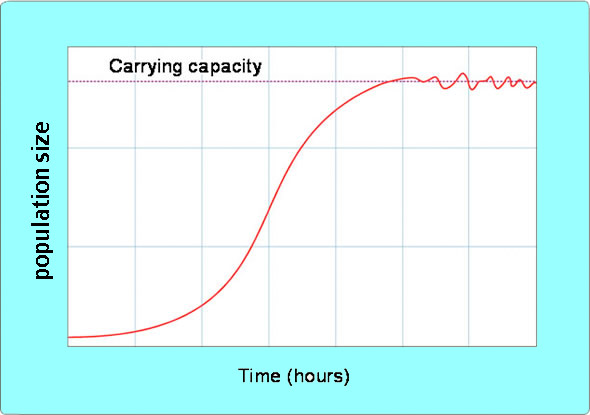 Carrying Capacity
Maximum number of individuals an environment can support
Oscillation
Exponential Growth 
(the rapid increase)
Logistic Growth (entire S curve)
[Speaker Notes: Ecosystems and Population Size

Ecosystems can only support populations up to the amount of the ecosystem’s carrying capacity. The carrying capacity is the maximum number of individuals an environment can support.
_____]
Population Size
Size of Populations Impact Ecosystems
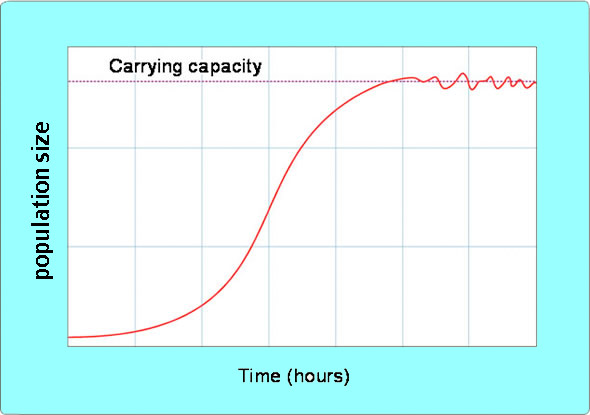 Limiting Factor
Something that limits the size of a population, such as food or shelter.
Oscillation
Exponential Growth 
(the rapid increase)
Logistic Growth (entire S curve)
[Speaker Notes: Ecosystems and Population Size

When there are plenty of resources available, populations experience exponential growth because there are no limiting factors. Limiting factors limit the size of a population. Examples are food and shelter.
_____]
Population Size
Size of Populations Impact Ecosystems
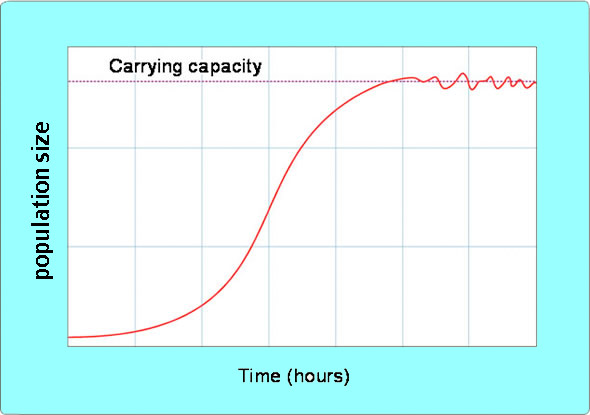 Abiotic Factors
Natural disasters
Temperature
Fire
Flood
Wind
Oscillation
Exponential Growth 
(the rapid increase)
Logistic Growth (entire S curve)
[Speaker Notes: Ecosystems and Population Size

Population size can be greatly affected by abiotic (non-living) factors such as natural disasters, temperature, fire, flood, wind, etc. causing death individuals in a population, or by reducing the availability of food and shelter.
_____]
Population Size
Size of Populations Impact Ecosystems
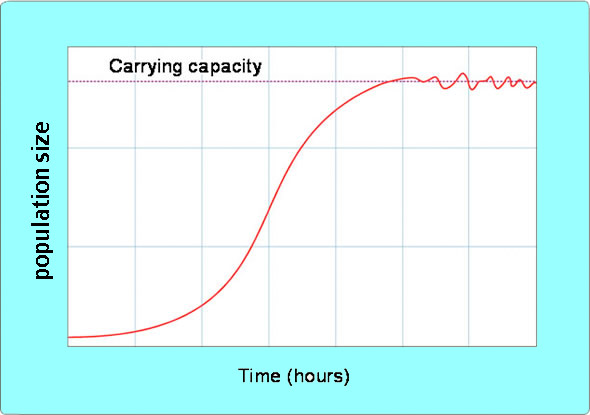 Biotic Factors
All living things
Oscillation
Exponential Growth 
(the rapid increase)
Logistic Growth (entire S curve)
[Speaker Notes: Ecosystems and Population Size

Population size can be greatly affected by abiotic (non-living) factors such as natural disasters, temperature, fire, flood, wind, etc. causing death individuals in a population, or by reducing the availability of food and shelter.
_____]
Population Size
Size of Populations Impact Ecosystems
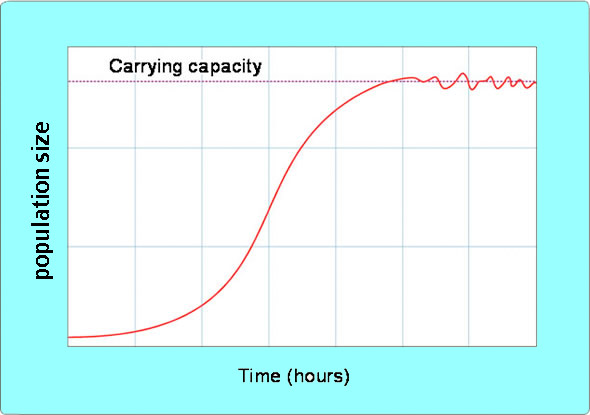 Emigration
When individuals exit the environment (opposite of immigration).
Oscillation
Exponential Growth 
(the rapid increase)
Logistic Growth (entire S curve)
[Speaker Notes: Ecosystems and Population Size

When resources are limited populations may try to find a new habitat, this is called emigration.
_____]
Population Size
Size of Populations Impact Ecosystems
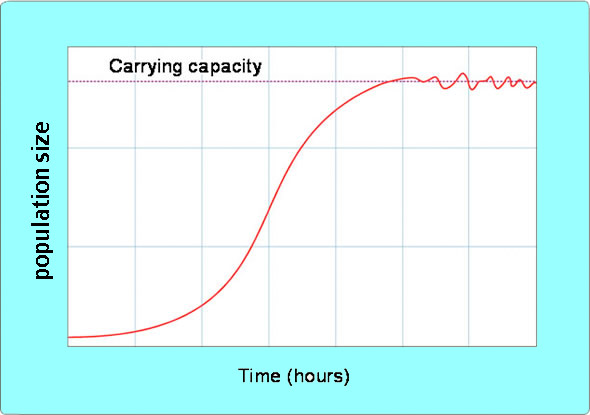 Immigration
When individuals come in to the environment
Oscillation
Exponential Growth 
(the rapid increase)
Logistic Growth (entire S curve)
[Speaker Notes: Ecosystems and Population Size

When resources are plentiful, populations may experience immigration.
_____]
Population Size
Size of Populations Impact Ecosystems
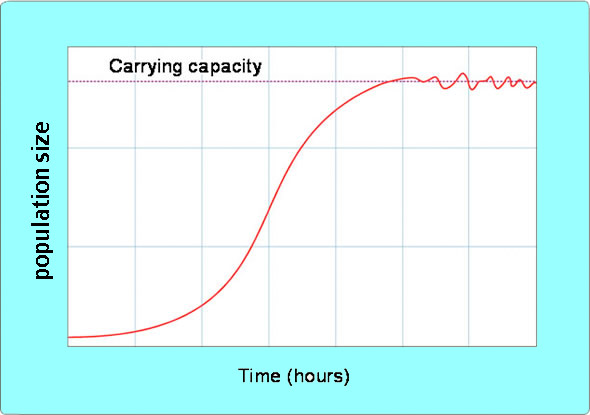 Oscillation

Exponential Growth

Logistic Growth
Oscillation
Exponential Growth 
(the rapid increase)
Logistic Growth (entire S curve)
[Speaker Notes: Ecosystems and Population Size

Once resources begin to limit growth, population growth slows or stops to emigration or death related to competition, disease, or starvation.

From then on the population will oscillate around the carrying capacity.

This is called logistic growth, or the overall growth.
_____]
Population Size
World-o-Meter
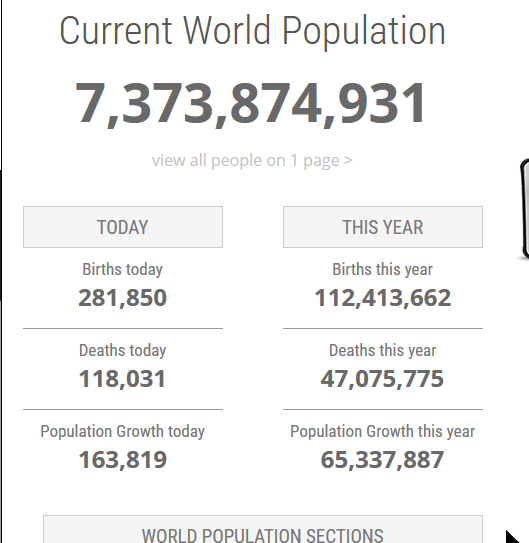 [Speaker Notes: Ecosystems and Population Size

Activity:

Log on to World-o-Meters:

http://www.worldometers.info/world-population/
____]
Research and Report
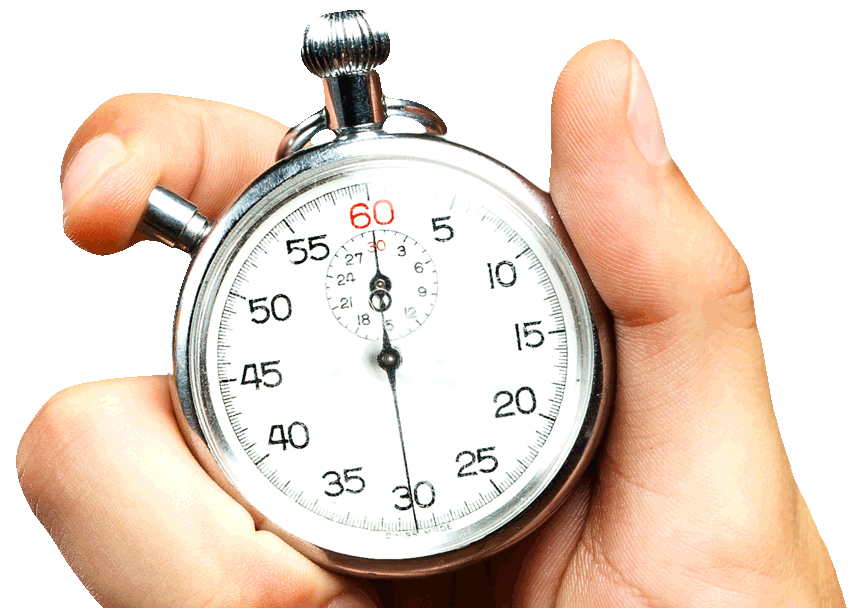 [Speaker Notes: Research and Report: 

What is the carrying capacity of earth? Find information from three different sources.

_____]
Time for Kahoot!
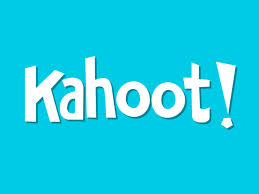 [Speaker Notes: Kahoot!

https://play.kahoot.it/#/k/bfda5296-0f76-4cef-9360-1dba0cb90532
_____]
Human Impact
You can make a difference 
Ecological Footprint
Measures how fast we consume resources and generate waste compared to how fast nature can absorb our waste and generate new resources.
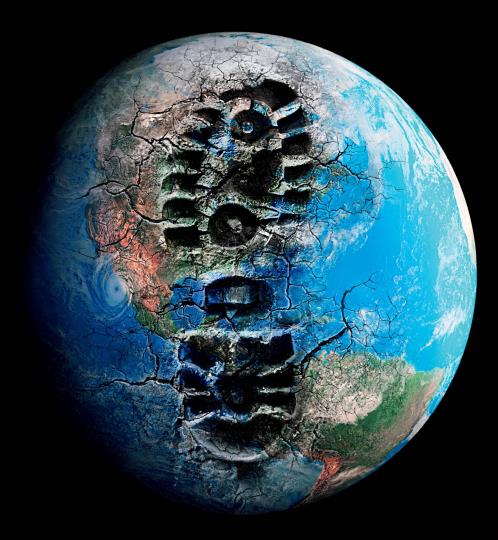 [Speaker Notes: Human Impact on Earth

As the Earth’s population grows, so do concerns about the impact the human population is making on its ecosystem. The estimated carrying capacity of the earth is based on our ecological footprint.

Ecological Footprint: Measures how fast we consume resources and generate waste compared to how fast nature can absorb our waste and generate new resources.

The good news is that we can change our ecological footprint, and it is changing. Global efforts are underway to change the negative the environmental impact we are making, like me, teaching this to you today. Human impact on the environment is now considered “critical content” to be presented in high school Biology, a required course by every student in the nation because the best way to make a change is to learn that we need one, and to learn how to make one.
_______]
Human Impact
Trash
Let’s talk about trash!
[Speaker Notes: Human Impact on Earth

Let’s talk about trash!
_____]
Human Impact
“A Day in the Life of Your Trash …”
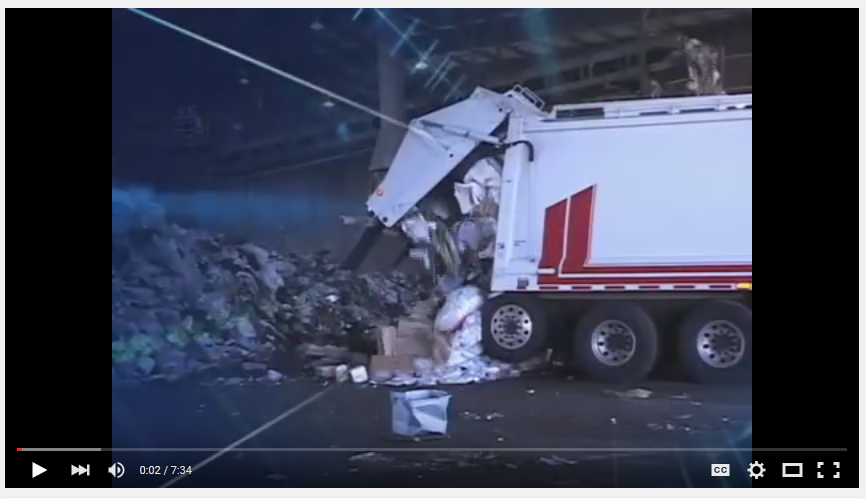 [Speaker Notes: Human Impact on Earth

Landfill videos:

Show in Class: A Day in the life of your trash and recyclables, Where is Away?https://www.youtube.com/watch?v=TOpYa5OKGgY
_____]
Human Impact
Trash
Americans 
represent 5% of the world’s population, but generate 30% of the world’s garbage.
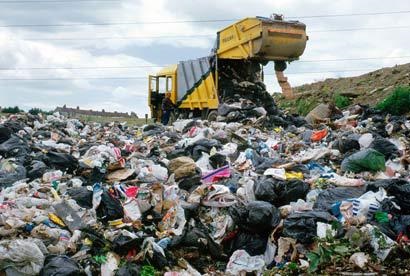 [Speaker Notes: Human Impact on Earth

Americans represent 5% of the world’s population, but generate 30% of the world’s garbage. 

http://students.arch.utah.edu/courses/Arch4011/Recycling%20Facts1.pdf
_____]
Human Impact
Trash
In a lifetime the average American will dispose of 90,000 pounds of trash.
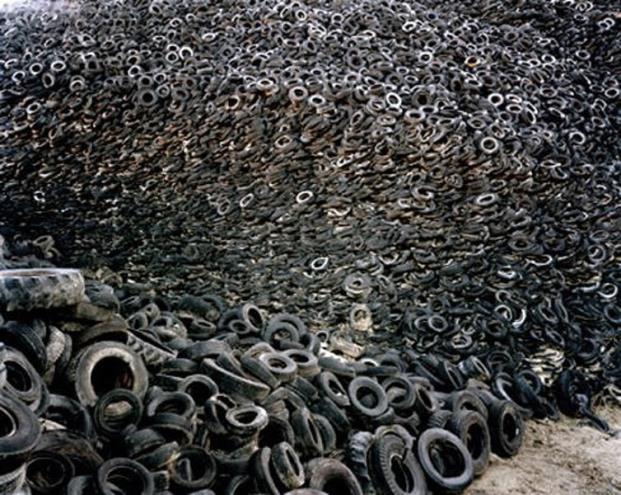 [Speaker Notes: Human Impact on Earth

In the U.S. industry moves, mines, extracts, shovels, burns, wastes, pumps and disposes of 4 million pounds of material in order to provide one average middle-class American family’s needs for one year. 

http://students.arch.utah.edu/courses/Arch4011/Recycling%20Facts1.pdf
_____]
Human Impact
Trash
Years to Degradein Landfill
Aluminum - 200 t0 500
Glass - 1,000,000
Plastic - up to 1,000
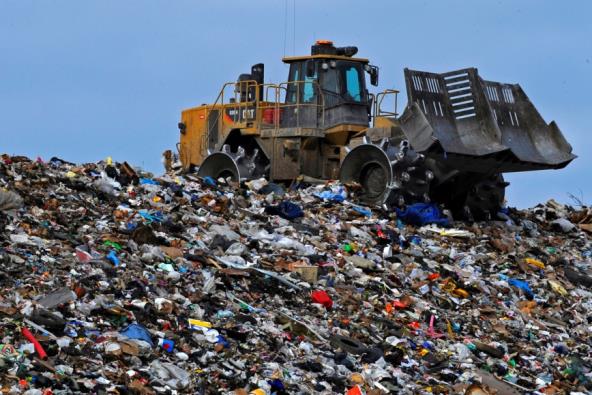 [Speaker Notes: Human Impact on Earth

Less than 2% of waste is recycled.

http://students.arch.utah.edu/courses/Arch4011/Recycling%20Facts1.pdf
_____]
Human Impact
Trash
The oil it takes to make 14 plastic bags 
would run your car for one mile. Also, Many blow away on their way to landfills and end up in our waterways.
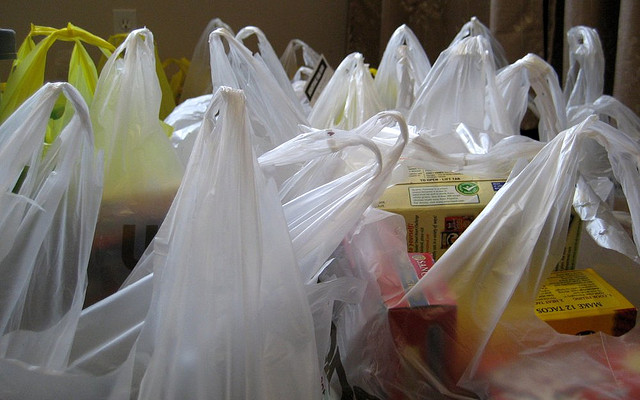 [Speaker Notes: Human Impact on Earth

The amount of oil it takes to make 14 plastic retail bags would run your car for one mile. Also, Many blow away on their way to landfills and end up in our waterways.

http://www.fauquiercounty.gov/government/departments/environmental/index.cfm?action=why_recycle
_____]
Human Impact
“New York Trash”
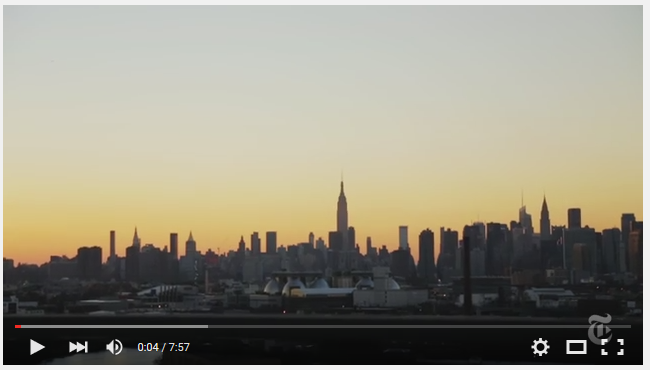 [Speaker Notes: Human Impact on Earth

Landfill videos:

Optional: New York Trash
https://www.youtube.com/watch?v=Y6LzB6rMDtA
_____]
Human Impact
“Catalyst ABC TV -  Plastic Oceans”
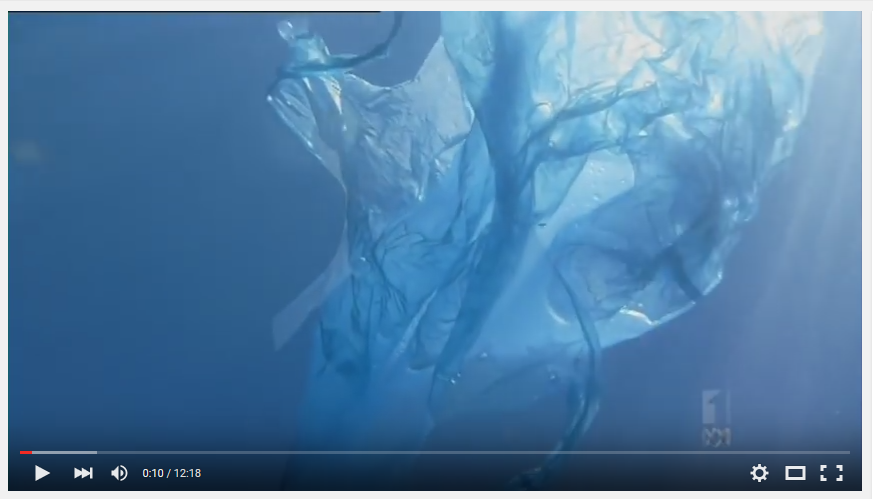 Videos
[Speaker Notes: Human Impact on Earth

Ocean Trash Videos:

Show in Class: Catalyst ABC Plastic Oceans
http://www.abc.net.au/catalyst/stories/3583576.htm

______]
Human Impact
“Great Pacific Garbage Patch”
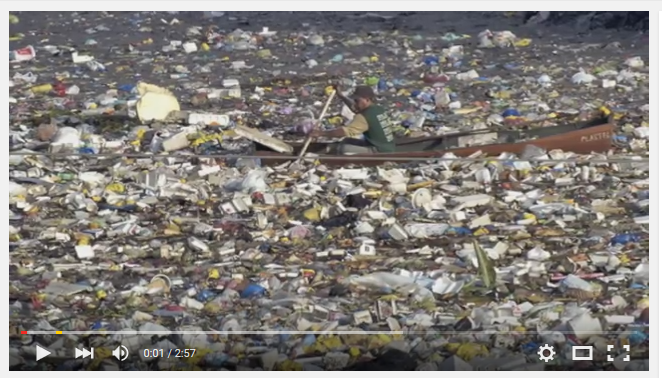 [Speaker Notes: Human Impact on Earth

Ocean Trash Videos:

Optional: Song with photos of plastic in ocean:
https://www.youtube.com/watch?v=1qT-rOXB6NI
____________]
Biomagnification
Definition
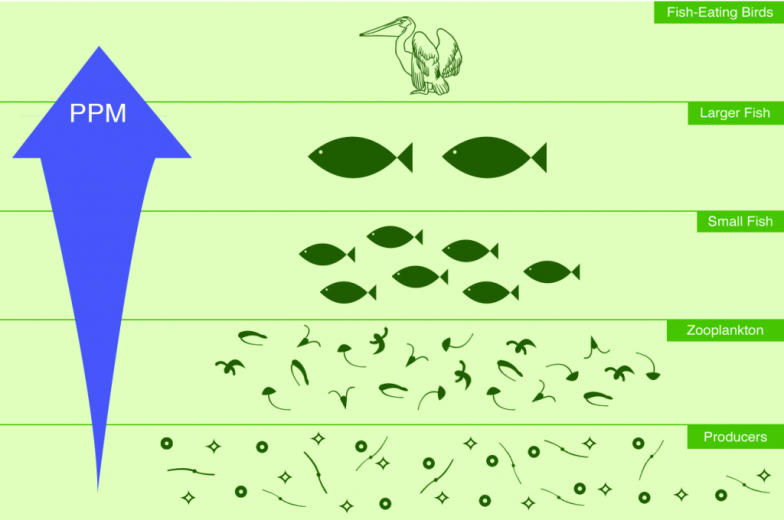 Toxic substances become more concentrated as they move up the food chain.
[Speaker Notes: Human Impact on Earth

Biomagnification: Toxic substances become more concentrated as they move up the food chain. This can happen with pesticides applied to our fruits and vegetables, but is especially a problem in our waterways because we eat at the top trophic levels of ocean life.
_____]
Biomagnification
Definition
Plastic  contains chemicals called PCBs. 
Plastic absorbs other chemicals in the ocean like a sponge. 
Fish are eating plastic all the time.
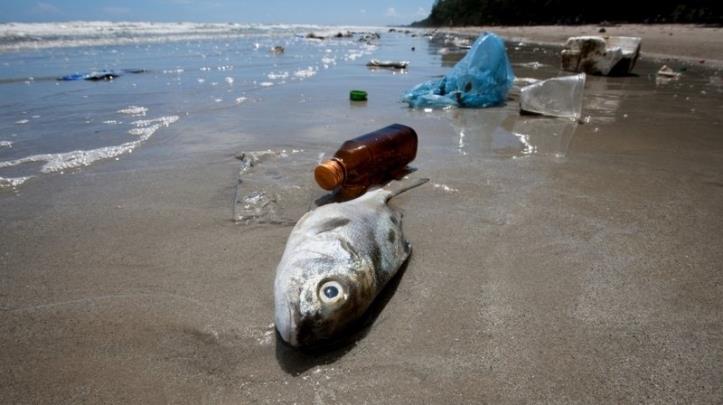 [Speaker Notes: Human Impact on Earth

Biomagnification of Plastics and other Toxins:

Plastics aggravate biomagnification for these reasons:

Plastic  contains chemicals called PCBs. 
Plastic absorbs other chemicals in the ocean like a sponge. 
Fish are eating plastic all the time.  
Unsafe levels toxins has been detected in large fish which the FDA recommends we sparingly: http://www.fda.gov/food/resourcesforyou/consumers/ucm110591.htm
_____]
Human Impact
Boyan Slat, “Ocean Clean-up Initiative”
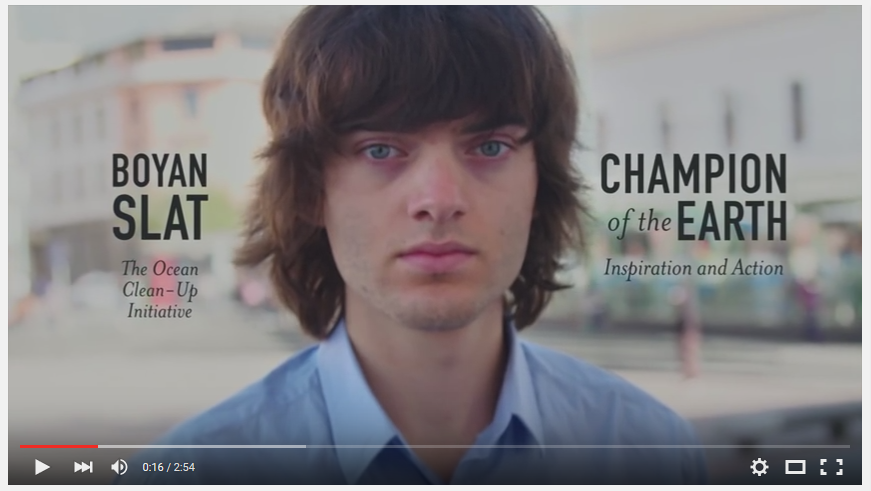 [Speaker Notes: Human Impact on Earth

Ocean Trash Videos:

Show in Class: Plastic in the Ocean - Boyan Slat (High School Student Changing the World)
https://www.youtube.com/watch?v=4IqsD-HAYwk
____________

Additional Videos:

Plastic in our oceans:
https://www.youtube.com/watch?v=Kd_QlauNmcw

Planet 100, the vortex explained:
https://www.youtube.com/watch?v=xc6LvdsyJ4U

Boyan Slat
www.businessinsider.com/teen-came-up-with-a-plan-to-clean-ocean-2016-2
_______]
Human Impact
Trash
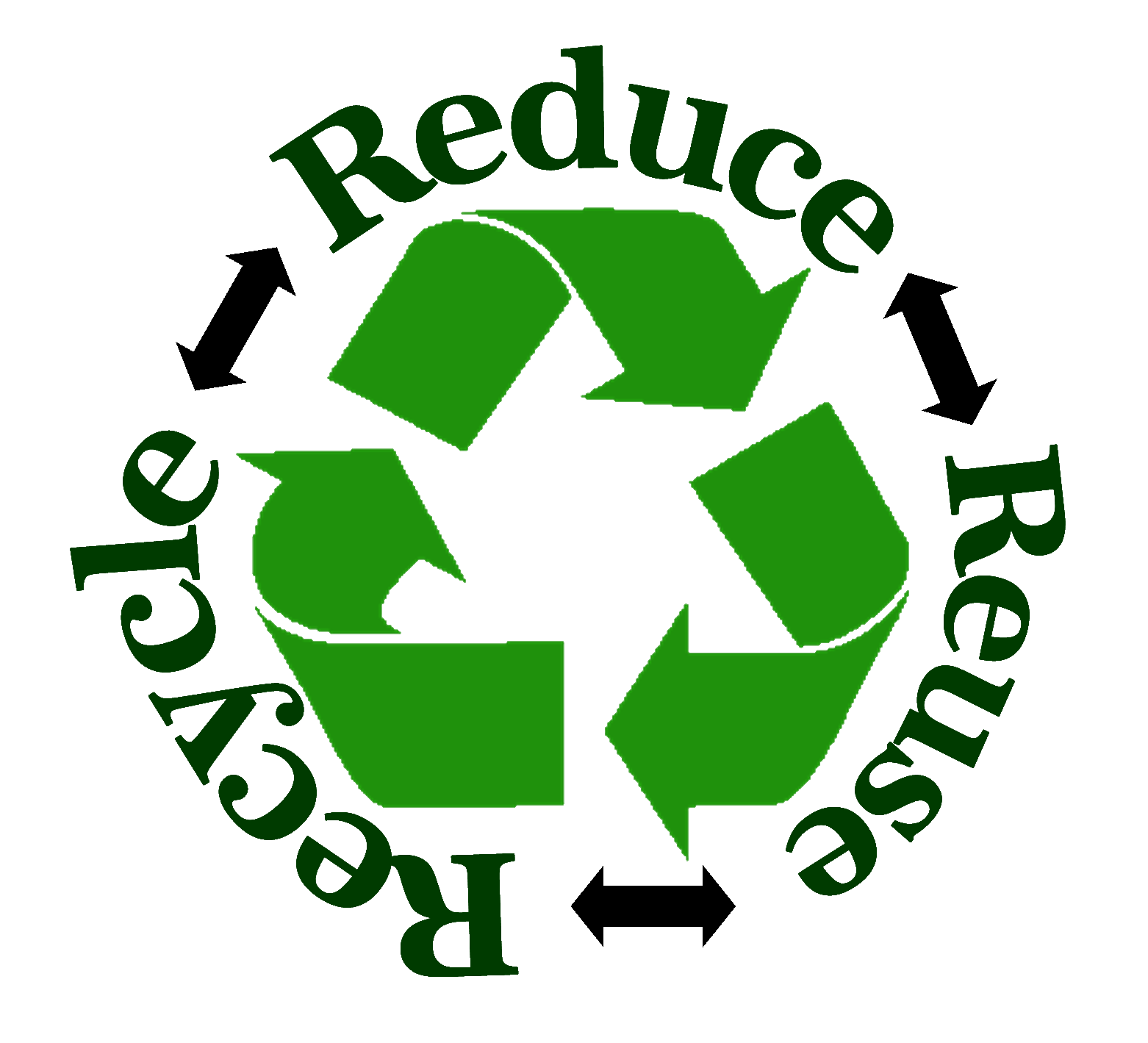 Less than 2% of  waste is recycled.
[Speaker Notes: Human Impact on Earth

Less than 2% of waste is recycled.

http://students.arch.utah.edu/courses/Arch4011/Recycling%20Facts1.pdf
_____]
Human Impact
Deforestation
Lets talk about trees!
[Speaker Notes: Human Impact on Earth

Let’s talk about trees!
_____]
Human Impact
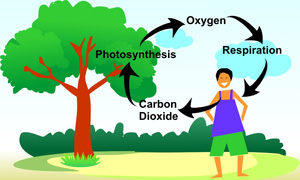 Deforestation
Trees are Important
Absorb CO2
Make oxygen
Return water to atmosphere through transpiration
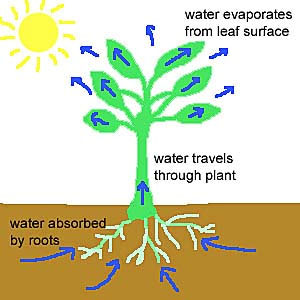 [Speaker Notes: Human Impact on Earth

Deforestation

Trees are important. They absorb carbon dioxide, make oxygen and return water to the atmosphere through transpiration.
_____]
Human Impact
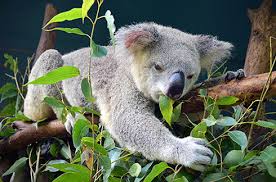 Deforestation
Trees are Important
Home to many species
Prevent soil erosion
Used for medicine
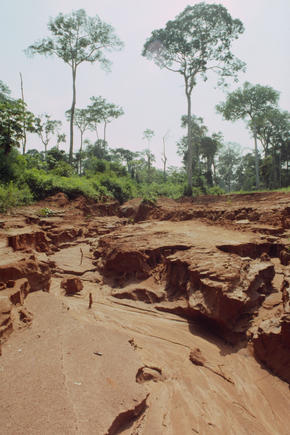 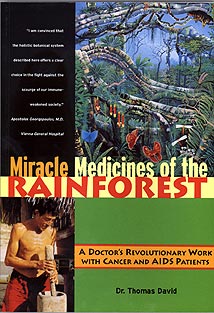 [Speaker Notes: Human Impact on Earth

Deforestation

Trees are important. They are home to many species, prevent soil erosion and are used for to make medicine.
_____]
Human Impact
Deforestation
Deforestation is the permanent destruction of forests.

An estimated 18 million acres of forest are lost each year - United Nations’ Food and Agriculture Organization
[Speaker Notes: Human Impact on Earth

Deforestation

http://www.worldwildlife.org/threats/deforestation
_____]
Human Impact
Deforestation
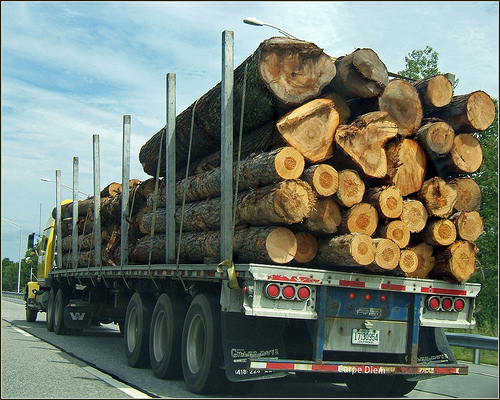 Every Sunday, 500,000 trees are used to produce 
newspapers. 
88% are never 
recycled.
[Speaker Notes: Human Impact on Earth

Every Sunday, 500,000 trees are used to produce newspapers. 88% are never recycled.

http://students.arch.utah.edu/courses/Arch4011/Recycling%20Facts1.pdf
_____]
Human Impact
Deforestation
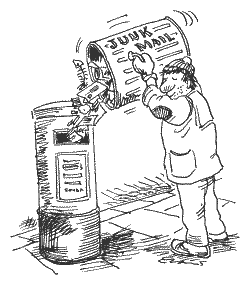 More than 100 million trees are destroyed each 
year to produce 
junk mail.
[Speaker Notes: Human Impact on Earth

Deforestation

More than 100 million trees are destroyed each year to produce junk mail.

https://www.41pounds.org/impact/
_____]
Human Impact
Deforestation
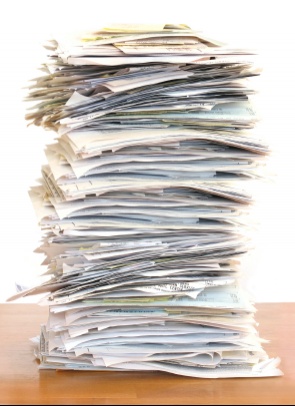 United States
5% of Earth’s population
Uses 30% of the world’s paper
[Speaker Notes: Human Impact on Earth

Deforestation

More than 100 million trees are destroyed each year to produce junk mail.

https://www.41pounds.org/impact/
_____]
CNN Explains Deforestation
[Speaker Notes: Video Shown in Class

CNN Report:
https://www.youtube.com/watch?v=M4jhjt1_eyM
_____]
Amazonian Deforestation
[Speaker Notes: Video Shown in Class:

Amazonian Deforestation:
Note: Includes FSA Information and the -1 Font Projecthttps://www.youtube.com/watch?v=wxy5k88IZiI
_____]
Human Impact
Deforestation
Look for the FSC logo to ensure to are using paper products without compromising the health of the world’s forests.
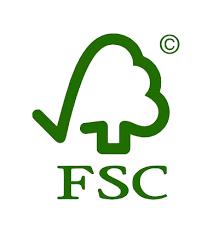 [Speaker Notes: Human Impact on Earth

Deforestation

Look for the “Forest Stewardship Council” logo on products to ensure you are using paper products from forests without compromising the health of the world’s forests.

https://us.fsc.org/index.htm
_____]
Human Impact
Acid Rain
Lets talk about
Acid Rain!
[Speaker Notes: Human Impact on Earth

Let’s talk about acid rain!
_____]
Human Impact
Acid Rain
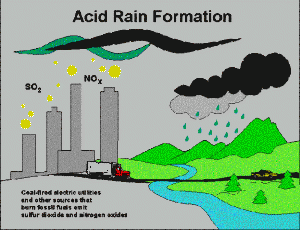 Rain with a low pH level caused by pollution. Remember a low pH is acidic.
[Speaker Notes: Human Impact on Earth

Acid Rain

Acid rain is rain with a low PH level caused by pollution. Remember a low pH is acidic.
_____]
Human Impact
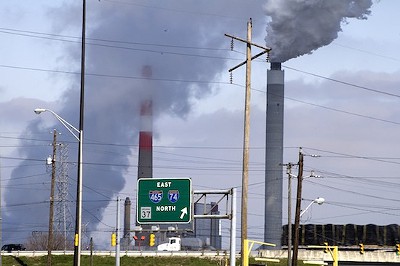 Acid Rain
Caused By
Burning fossil fuels like coal oil
Sulfur and nitrogen  from these fuels combine with oxygen when burned  and become acidic when mixed with water
An Indy Power Plant
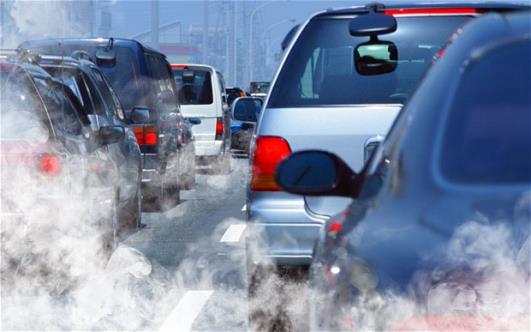 [Speaker Notes: Human Impact on Earth

Acid Rain

More Information at: https://www3.epa.gov/region1/eco/acidrain/causes.html
_____]
Human Impact
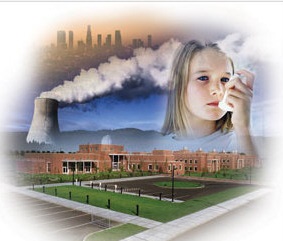 Acid Rain
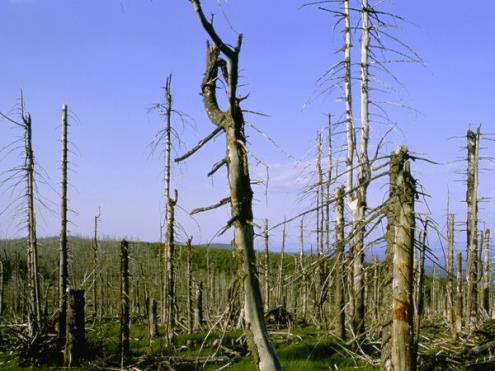 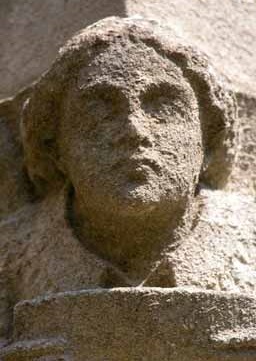 Effects
Aggravated asthma
Erosion of monuments
Death of ocean life
Damage to trees
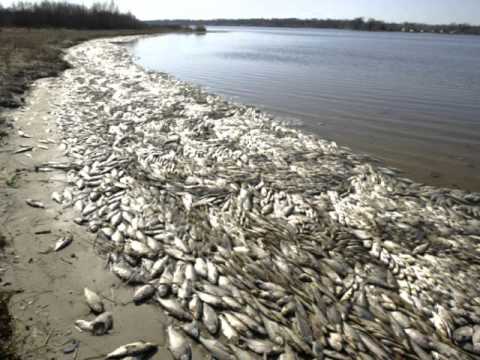 [Speaker Notes: Human Impact on Earth

Acid Rain

Acid rain is caused by burning “fossil fuels” such as coal to make electricity. It is also caused by the emission of exhaust from vehicles.
_____]
Human Impact
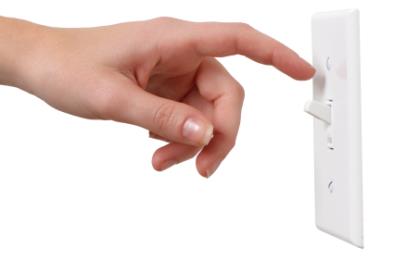 Acid Rain
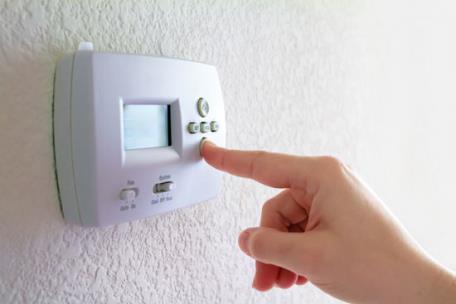 What Can I Do?
Conserve electricity
Minimize miles driven
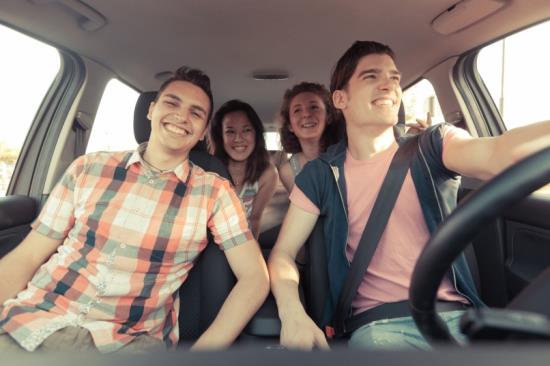 [Speaker Notes: Human Impact on Earth

Acid Rain

You can help by conserving electricity. Turn things off when not in use and adjust the thermostat. Carpool when you can.
_____]
Human Impact
Eutrophication
Lets talk about
Eutrophication!
[Speaker Notes: Human Impact on Earth

Let’s talk about eutrophication!
_____
https://www.youtube.com/watch?v=ahOmeTOIrRg]
Human Impact
Eutrophication
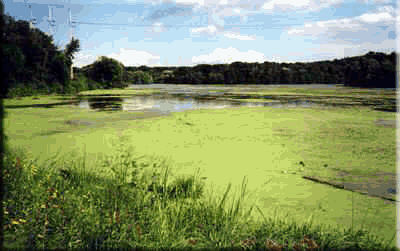 Enrichment of an ecosystem with chemical nutrients, usually phosphorous and nitrogen.
[Speaker Notes: Human Impact on Earth

Eutrophication is the enrichment of an ecosystem with chemical nutrients, usually phosphorous and nitrogen.
_____
https://www.youtube.com/watch?v=ahOmeTOIrRg]
Human Impact
Eutrophication
Cause
Agricultural runoff
Phosphorous from cleaning products
Sewage runoff
Decay of leaves and plants
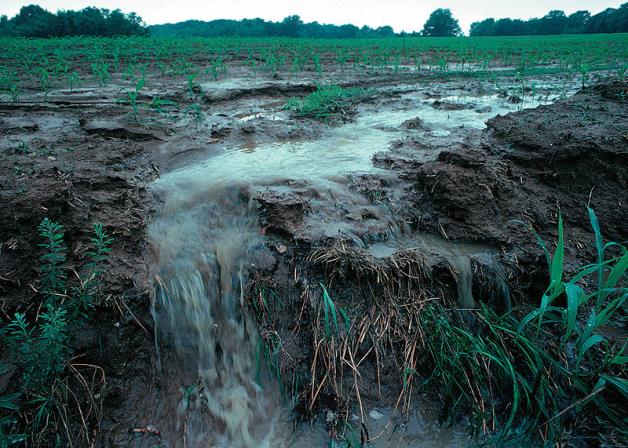 [Speaker Notes: Human Impact on Earth

Eutrophication is the enrichment of an ecosystem with chemical nutrients, usually phosphorous and nitrogen.
_____
https://www.youtube.com/watch?v=ahOmeTOIrRg]
Human Impact
Eutrophication
Effects
Overproduction of algae
Dead zones 
Death 0f aquatic life
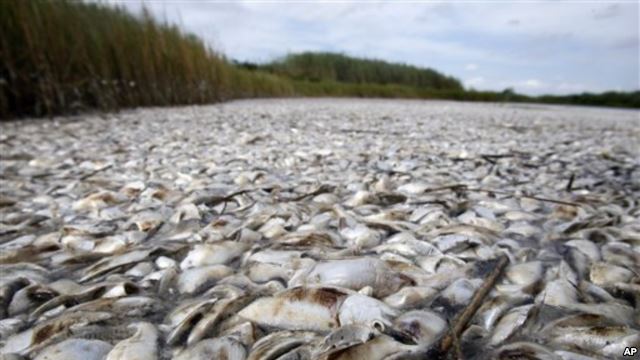 Fish Kill, Louisiana Coast, 2010
[Speaker Notes: Human Impact on Earth

Effects of Eutrophication:
Overproduction of algae
Dead zones
Death of aquatic life
_____
https://www.youtube.com/watch?v=ahOmeTOIrRg]
Dead Zones in the Gulf of Mexico
[Speaker Notes: Human Impact on Earth

Eutrophication

Video: https://www.youtube.com/watch?v=ahOmeTOIrRg
_____]
Human Impact
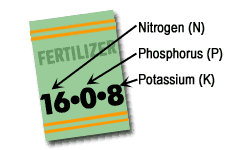 Eutrophication
What Can I Do?
Fertilize only if necessary
Choose phosphate free fertilizers
Choose organic
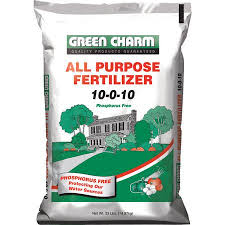 [Speaker Notes: Human Impact on Earth

Eutrophication

What Can I Do?
Fertilize only if necessary
Choose fertilizers that are phosphate free
Choose organic
_____]
Human Impact
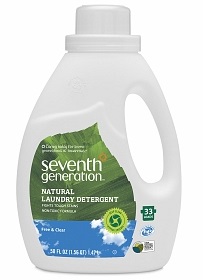 Eutrophication
What Can I Do?
Choose phosphate free detergents
Don’t leave lawn clipping in yard to decompose
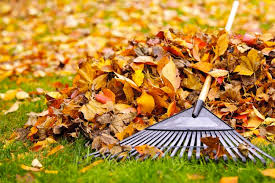 [Speaker Notes: Human Impact on Earth

Eutrophication

What Can I Do?
Choose phosphate free detergents
Clean up animal waste promptly
Don’t leave lawn clippings in yard to decompose
_____]
Human Impact
Agricultural Runoff
Lets talk about
Climate change!
[Speaker Notes: Human Impact on Earth

Let’s talk climate change!

Extra Climate Change Resources Not used in the Presentation:

Climate Change What it is and What We Cab Do:
https://www.youtube.com/watch?v=VTfgNFz1DBM

http://www3.epa.gov/climatechange/kids/basics/today/carbon-dioxide.html

11th Hour Video
https://www.youtube.com/watch?v=QvKWwer9_rg

One Day…
https://www.youtube.com/watch?v=8YQIaOldDU8
_______]
Take AIM Climate Change Rap
[Speaker Notes: Human Impact on Earth

Rap: Aim at Climate Change
Video: https://www.youtube.com/watch?v=08z-Hw7s54E
_____]
Human Impact
Climate Change
The earth is getting warmer due to  heat-trapping gasses in the atmosphere known as greenhouse gasses.
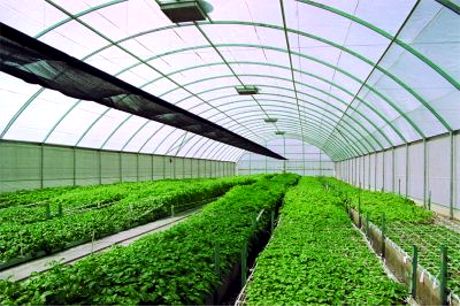 [Speaker Notes: Human Impact on Earth

The earth is getting warmer due to  heat-trapping gasses in the atmosphere know as greenhouse gasses.
_____]
Human Impact
Greenhouse Gasses
Carbon dioxide - from fossil fuel combustion created by vehicle exhaust and by coal burned for electricity 

Methane - from natural gas used for heat & from decaying organic matter in landfills

Nitrous oxide - from manufacturing plants and agricultural soil management
[Speaker Notes: Human Impact

Greenhouse Gasses
These are the most common greenhouse gasses:
Carbon dioxide from fossil fuel combustion created by vehicle exhaust and by coal burned for electricity 
Methane from natural gas used for heat & from decaying organic matter in landfills
Nitrous oxide from manufacturing plants and agricultural soil management

_____]
Human Impact
Climate Change
Greenhouse gasses trap heat in the Earth’s atmosphere causing global warming.
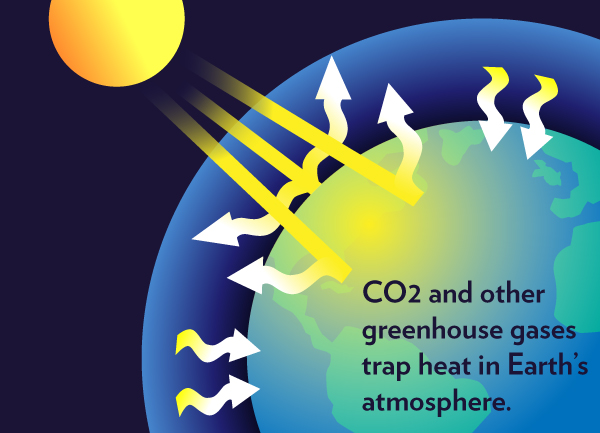 [Speaker Notes: Human Impact on Earth

Greenhouse Gasses
Trap heat in the Earth’s atmosphere causing global warming.
 _____]
Climate Change - The Lip TV
[Speaker Notes: Human Impact on Earth

2015: Climate Change - The Lip TV
Video: https://www.youtube.com/watch?v=STLe4O_OQPo

National Geographic: https://www.youtube.com/watch?v=pAA7FEqYTjA
____]
Human Impact
Climate Change
Effects of Global Warming Nature.0rg

Make a Difference:
http://www3.epa.gov/climatechange/wycd/
[Speaker Notes: Human Impact on Earth

Note: Follow this hyperlink to read more about each effect:

http://www.nature.org/ourinitiatives/urgentissues/global-warming-climate-change/threats-impacts/

Follow this link to see how you can make a difference: http://www3.epa.gov/climatechange/wycd/
_____]
Human Impact
Climate Change
Change Your Light Bulbs
If every U.S. family replaced one regular light bulb with a LED, it would eliminate 90 billion pounds of greenhouse gases, the same as taking 7.5 million cars off the road.
[Speaker Notes: Human Impact on Earth

Change Your Light Bulbs

If every U.S. family replaced one regular light bulb with a LED, it would eliminate 90 billion pounds of greenhouse gases, the same as taking 7.5 million cars off the road.
_____]
Human Impact
Climate Change
Make a Difference:
http://www3.epa.gov/climatechange/wycd/
[Speaker Notes: Human Impact on Earth

Follow this link to see how you can make a difference: http://www3.epa.gov/climatechange/wycd/
_____]
Human Impact
Sustainability
Lets talk about
Sustainability and Sustainable Resources!
[Speaker Notes: Human Impact on Earth

Let’s talk sustainable resources! 

_____]
Human Impact
Sustainability
Sustainability
Involving methods that do not completely use up or destroy natural resources.
[Speaker Notes: Human Impact on Earth

Sustainability: Involving methods that do not completely use up or destroy natural resources.
_____]
Research and Report
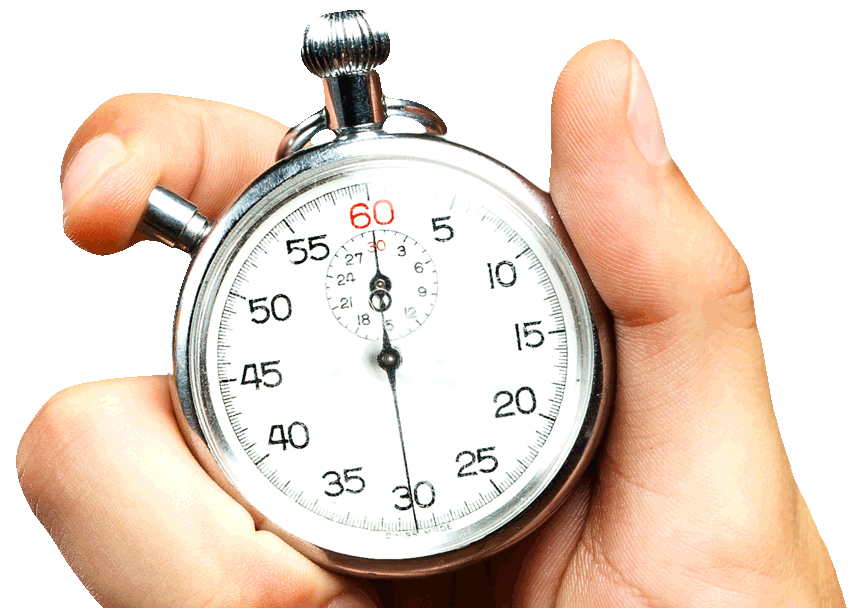 [Speaker Notes: Research and Report: 

In five minutes, write down as many examples of sustainable resources that you can find.
_____]
11th Hour Clips - Sustainable Res
[Speaker Notes: Human Impact on Earth

Note for future use: This video only captured the attention of about half the students, however one student was so inspired he is thinking about this field of work now.

Video that inspires future environmentalists, clips from the 11th hour:
Video: https://www.youtube.com/watch?v=cPO_xnXvFKw
______]
Non-Native Species Introduced
Asian Carp, Kudzu, Burmese Python
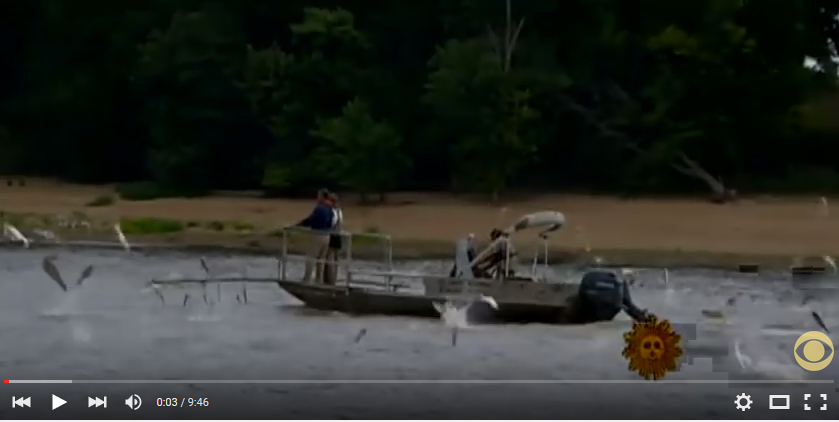 [Speaker Notes: Ecosystems and Changes in Community

Some important examples to remember: Asian carp, kudzu plant and the Burmese python

Video:

https://www.youtube.com/watch?v=mUssO68D2eM&list=PLbFNRAMu141STWDX3XtTG9k6_uviNj8dJ 
_____]
Introducing Non-native Species
Brings Consequences
Consequences
Can prey on native species causing a decrease in native species
May not have predators, so they can become overpopulated
Might be better predators, forcing native species out of their niche
[Speaker Notes: Ecosystems and Changes in Community 

Introducing a non-native species can also upset the balance of an ecosystem.

Can prey on native species causing a decrease in native species
May not have predators, so they can become overpopulated
Might be better predator, forcing native species out of their niche
_____]
References
References are in the slide notes for this presentation
[Speaker Notes: References are in the slide notes for this presentation.]